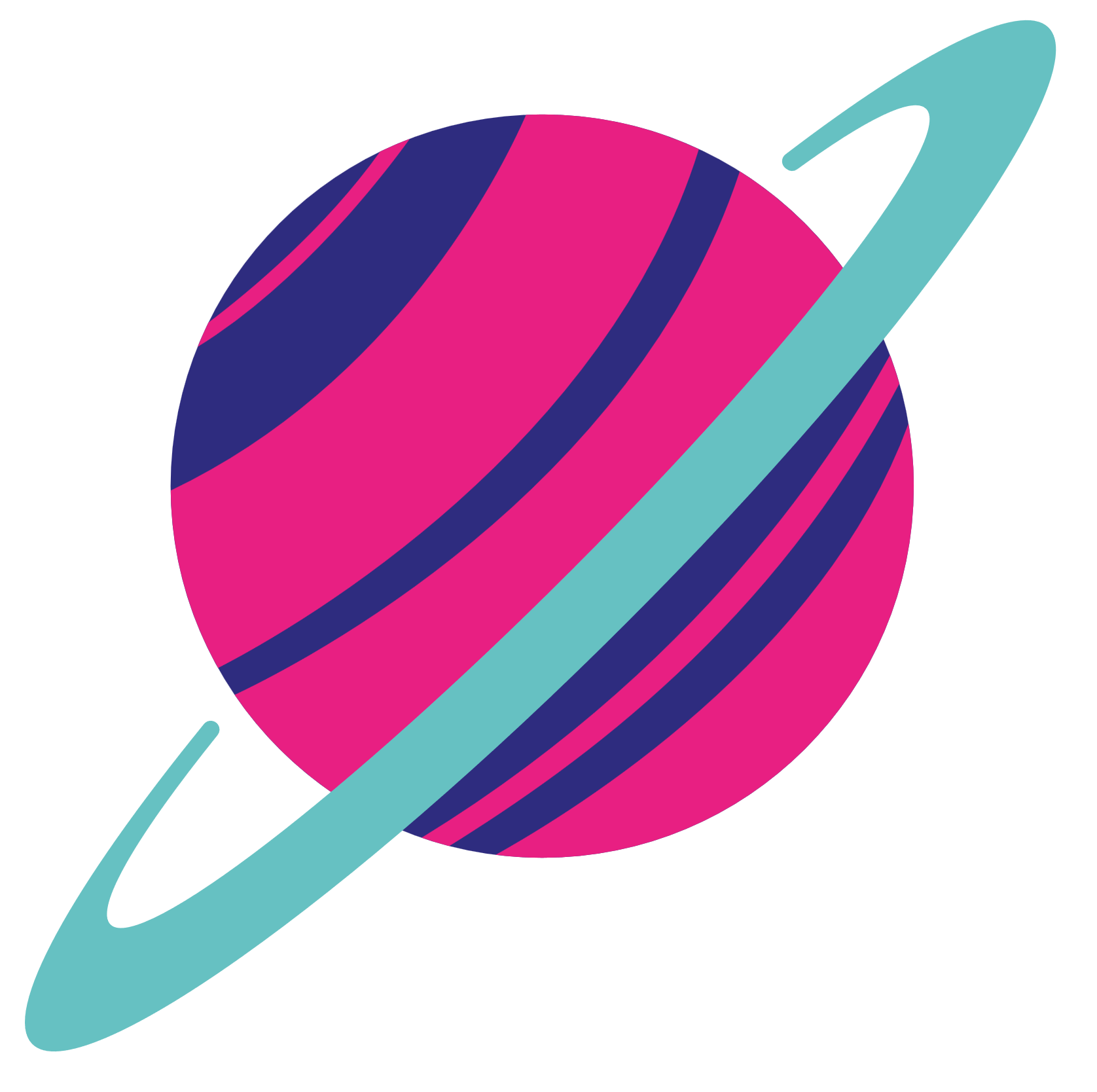 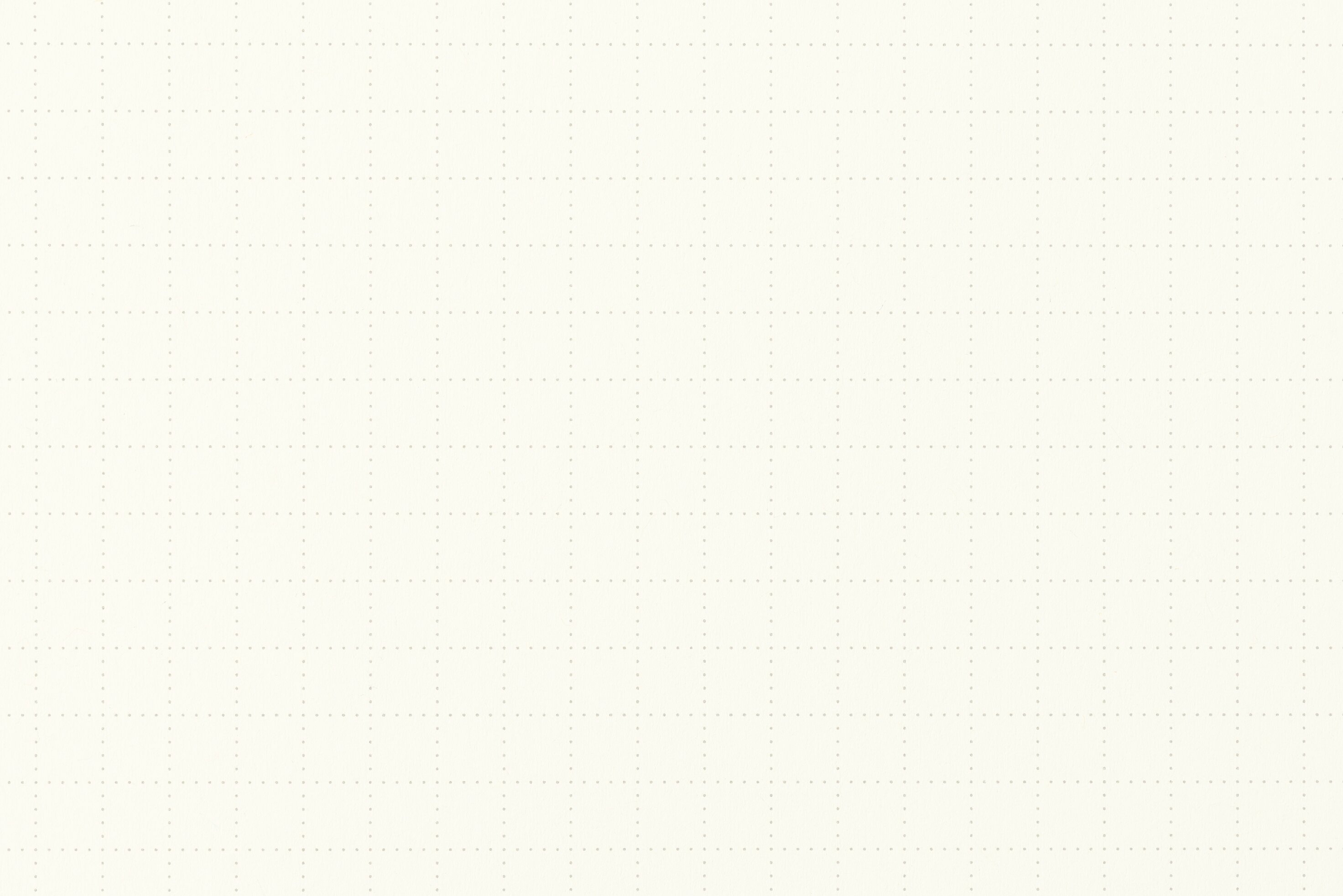 UBND THÀNH PHỐ QUY NHƠN
TRƯỜNG TIỂU HỌC VÕ VĂN DŨNG
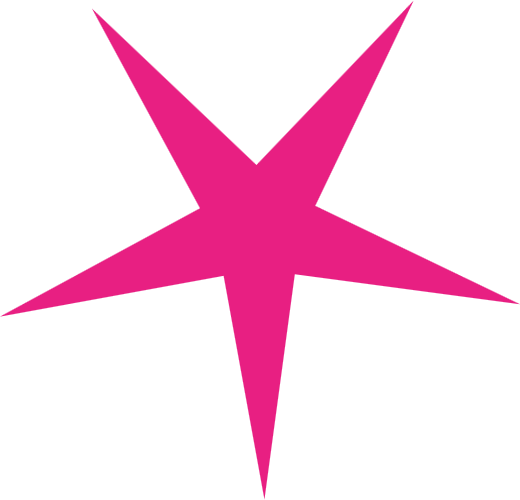 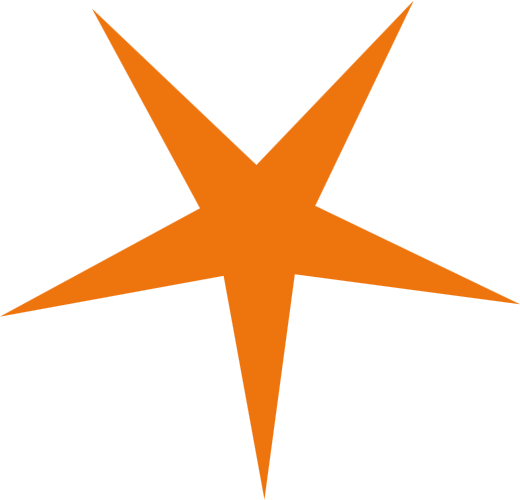 CHÀO MỪNG LỚP 2C ĐẾN VỚI BÀI HỌC
 NGÀY HÔM NAY!
Môn: Toán – Lớp: 2C
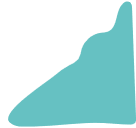 Giáo viên hướng dẫn: Trương Ngọc Thu
Giáo sinh thực tập: Lê Thị Diễm Quỳnh
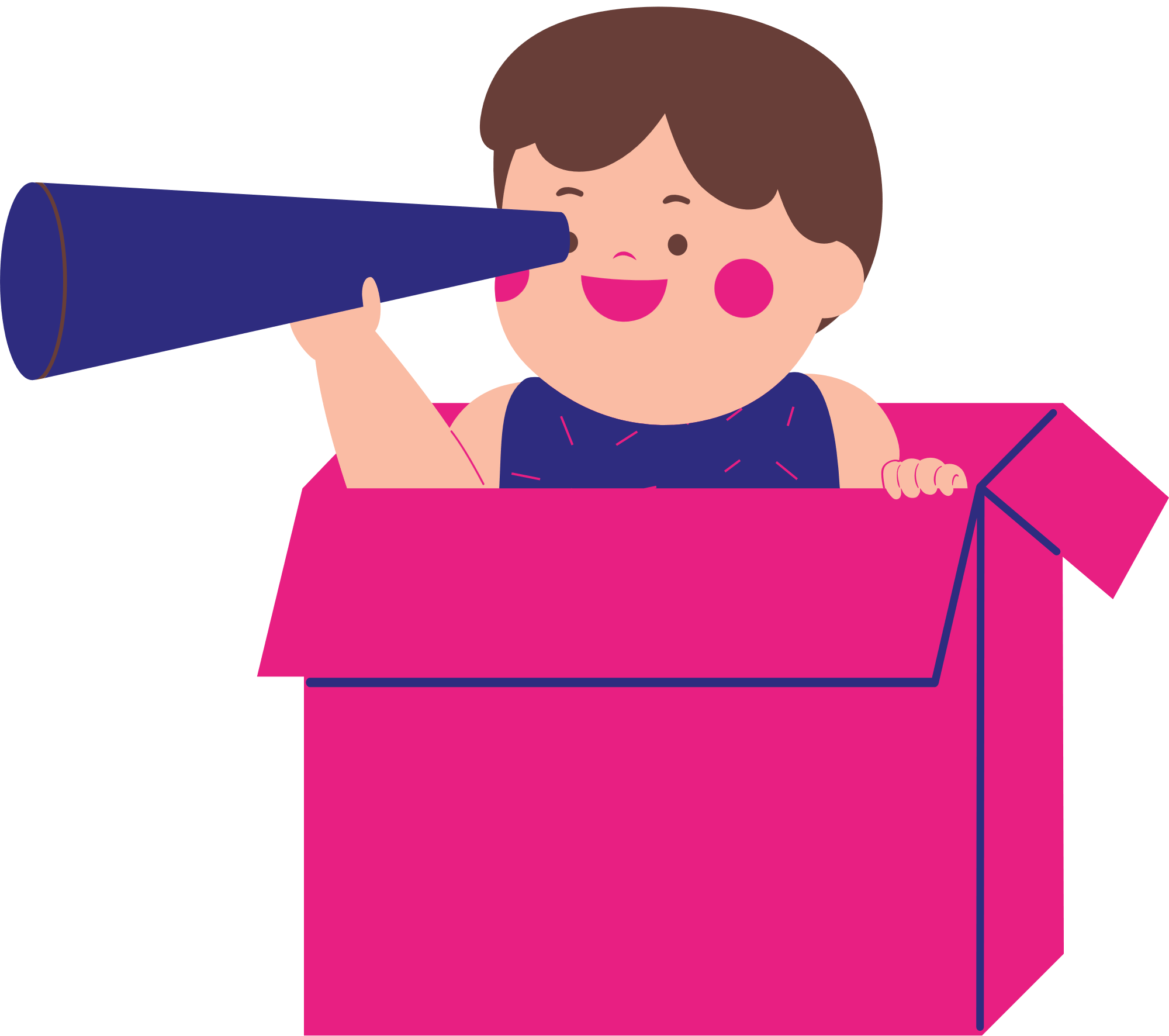 KHỞI ĐỘNG
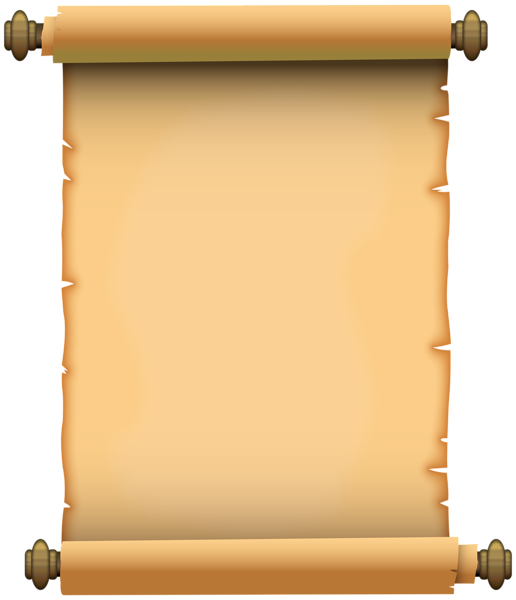 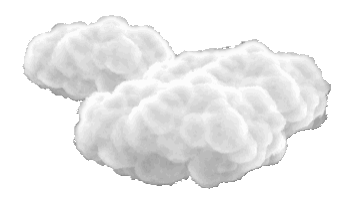 GIẢI CỨU CÔNG CHÚA
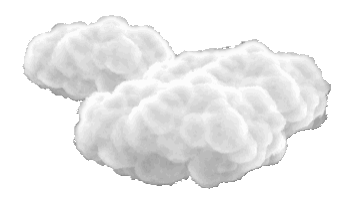 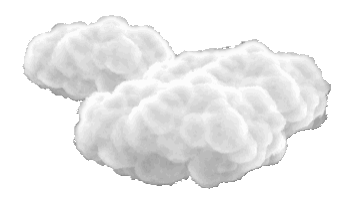 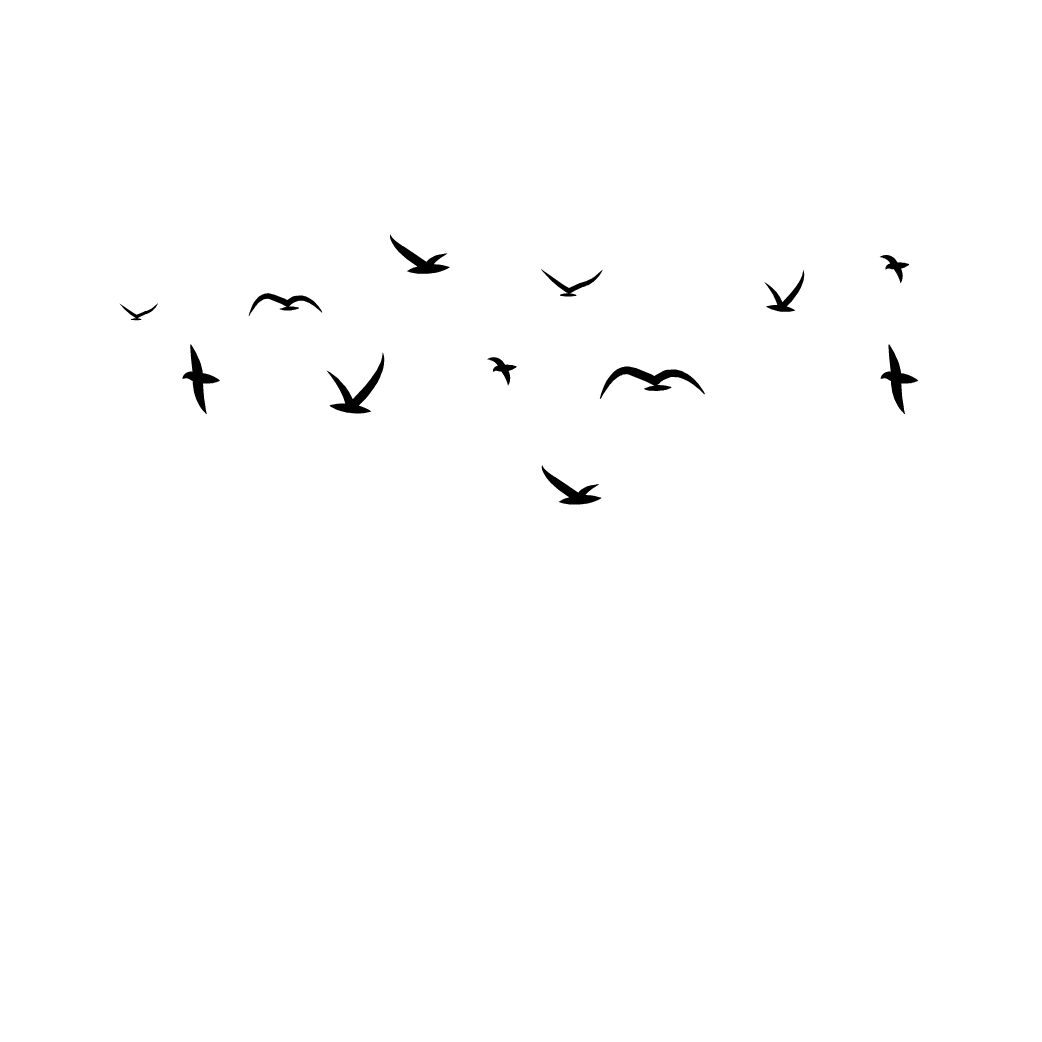 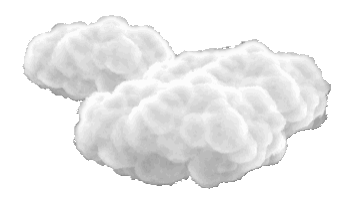 Ngày xửa ngày xưa, ở một vương quốc nọ có một nàng công chúa xinh đẹp đang bị rồng lửa bắt đi.
Chàng hiệp sĩ muốn giải cứu công chúa phải vượt qua rất nhiều thử thách, gặp rất nhiều quái vật, người khổng lồ hung dữ. 
Em hãy giúp Hiệp sĩ đánh bại quái vật, người khổng lồ và rồng lửa để giải cứu công chúa bằng cách trả lời đúng các câu hỏi nhé!
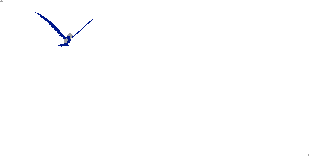 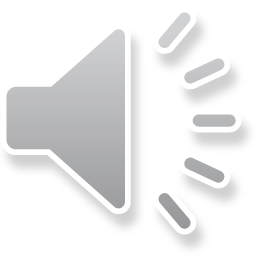 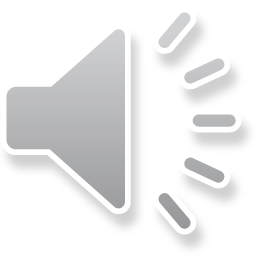 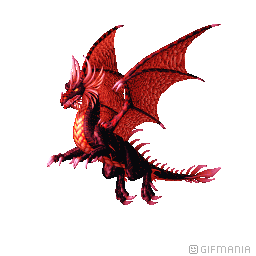 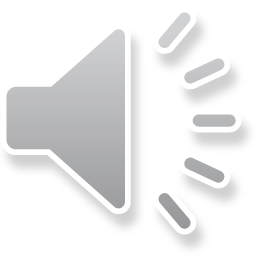 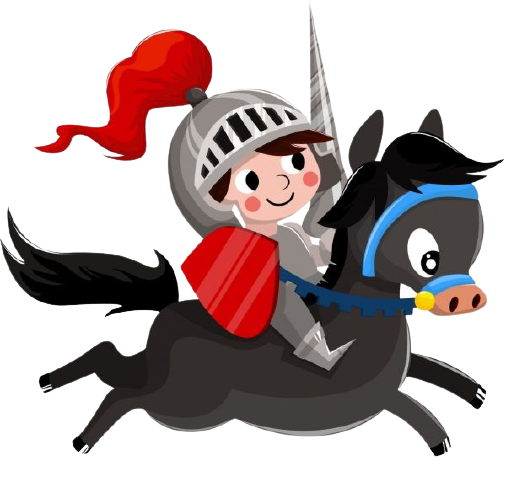 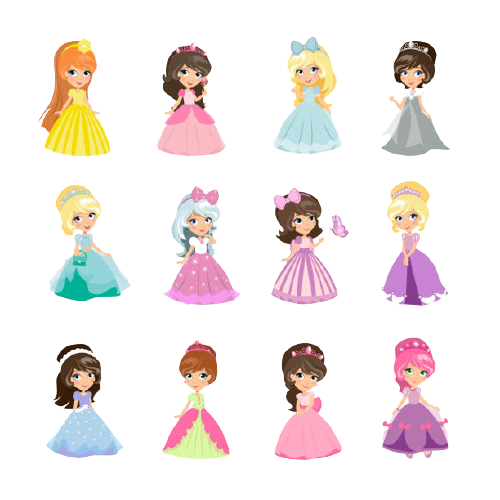 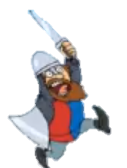 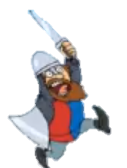 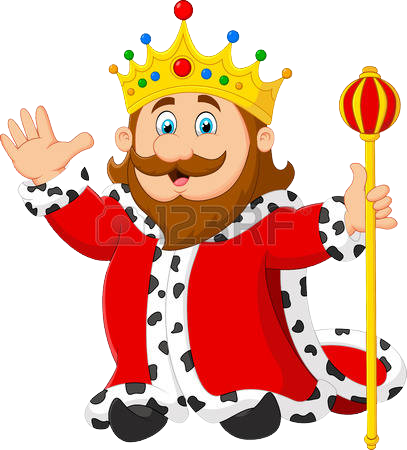 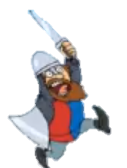 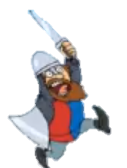 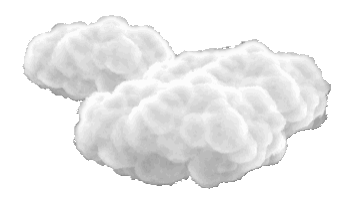 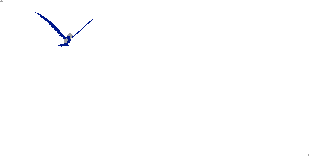 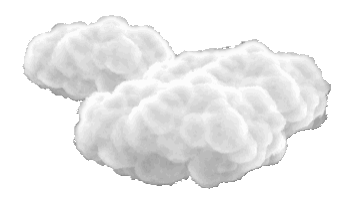 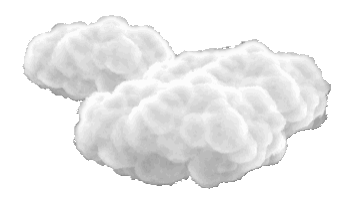 673 …. 763
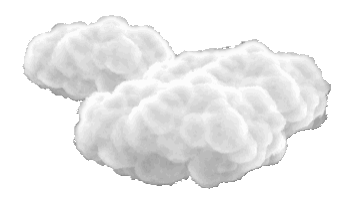 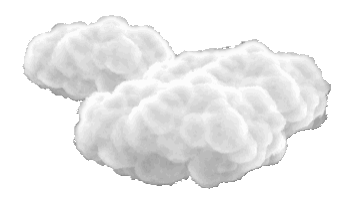 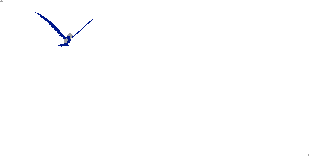 C. =
B. >
A. <
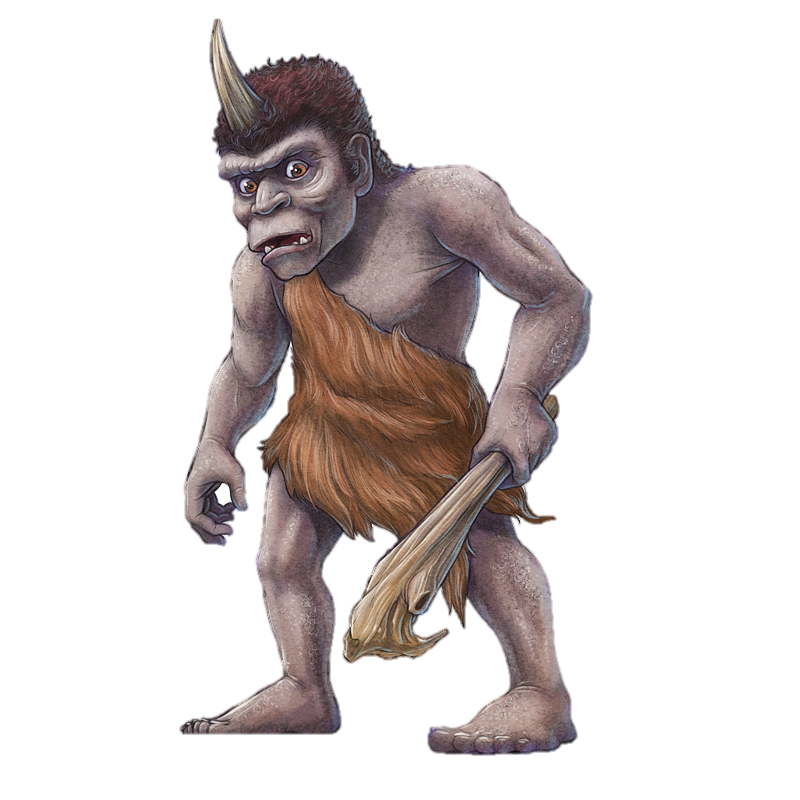 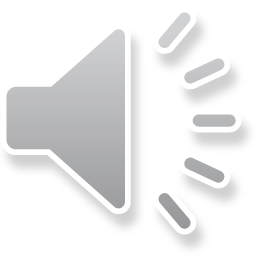 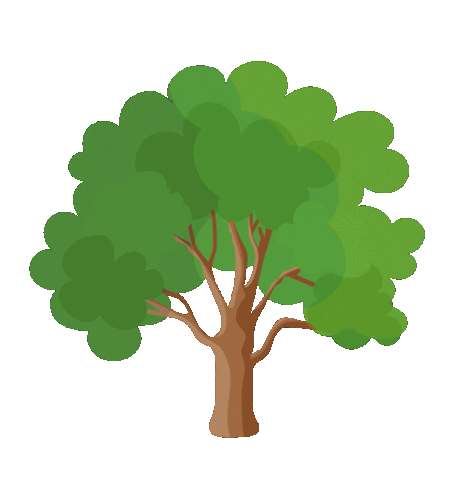 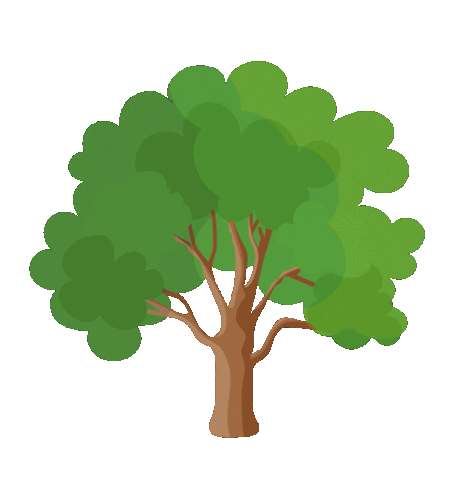 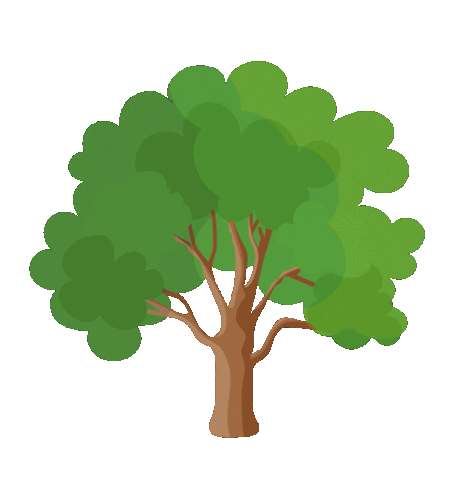 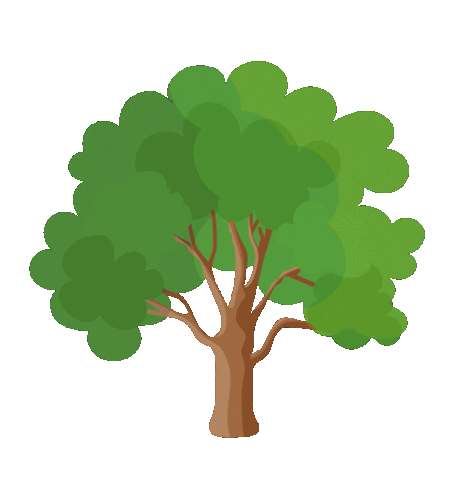 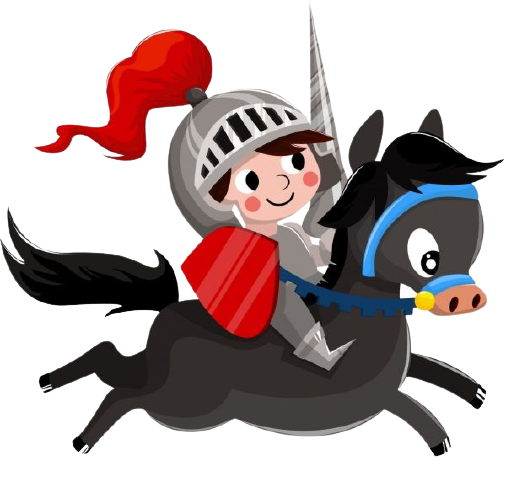 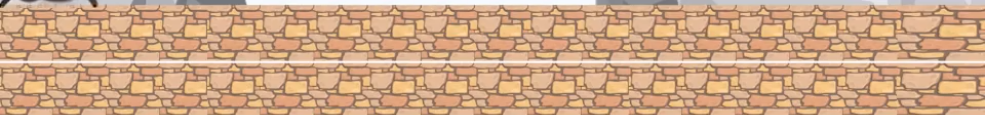 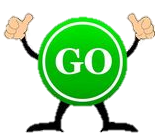 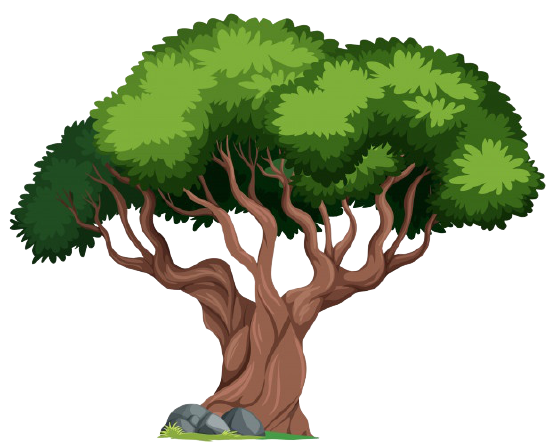 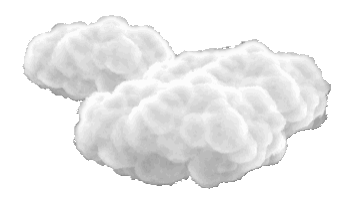 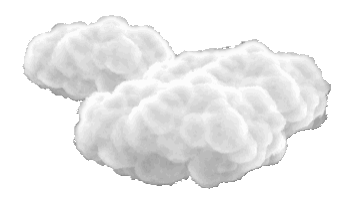 560 …559
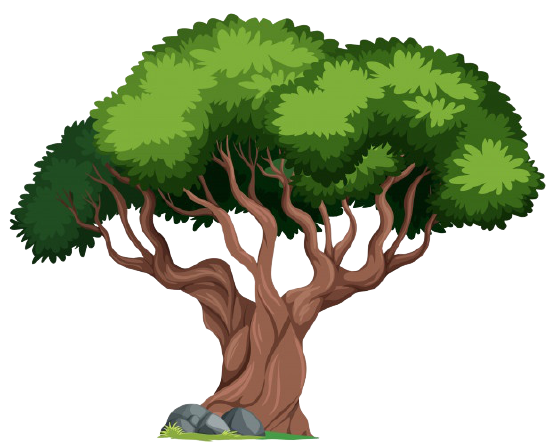 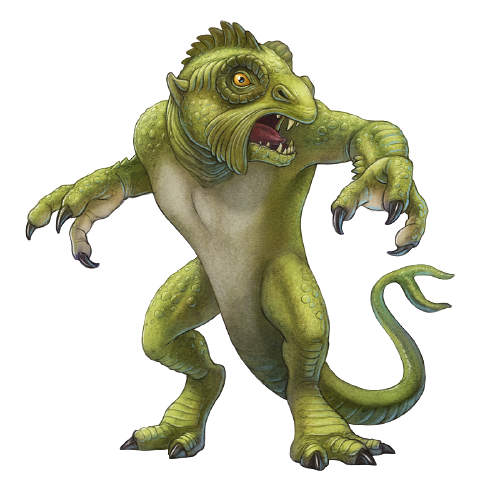 B. >
A. <
C. =
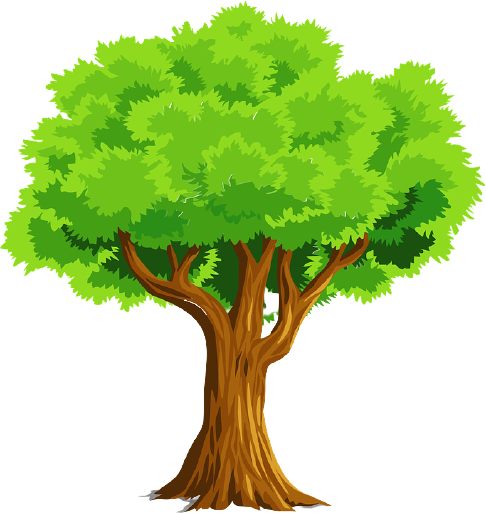 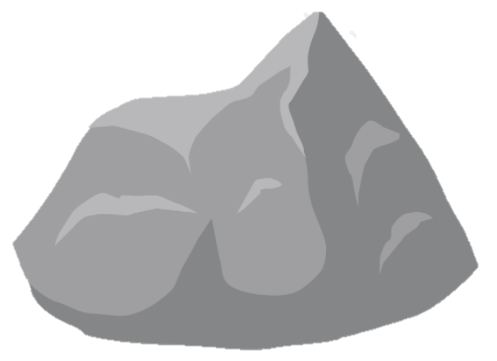 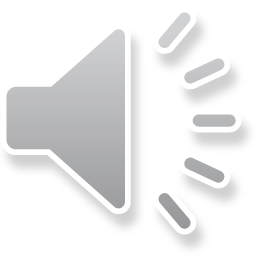 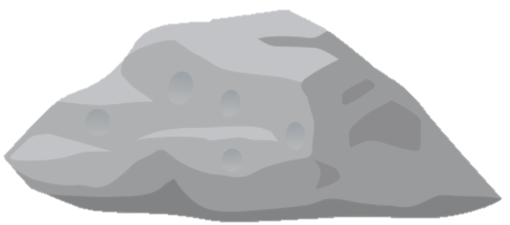 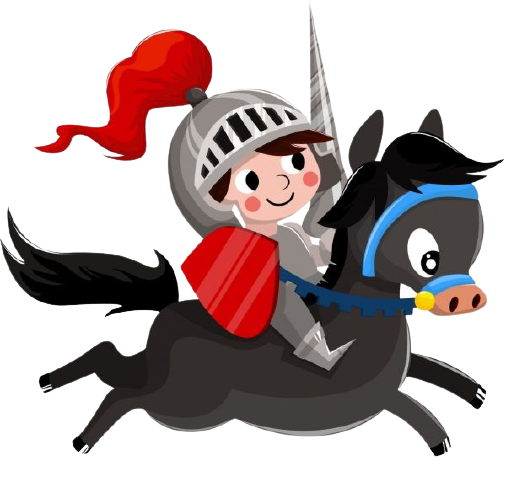 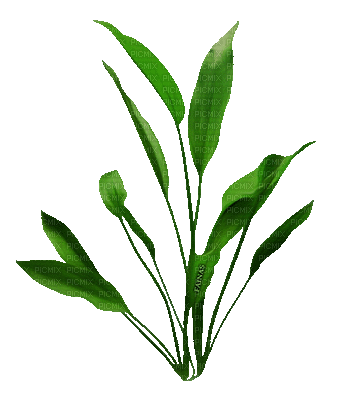 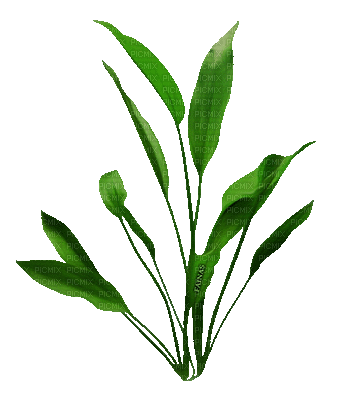 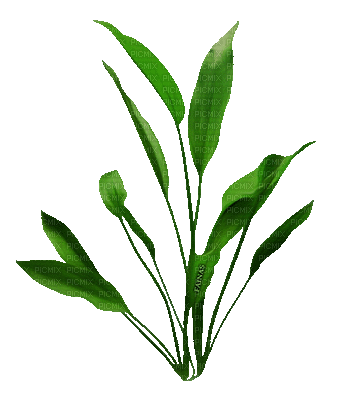 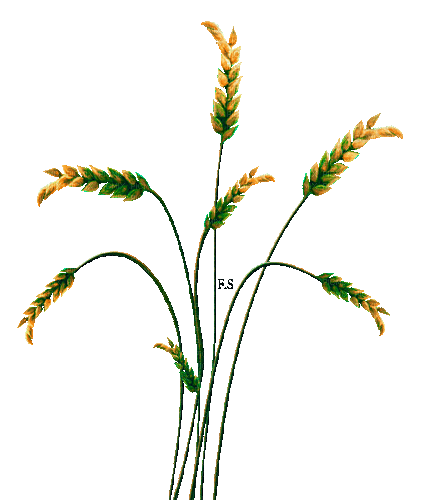 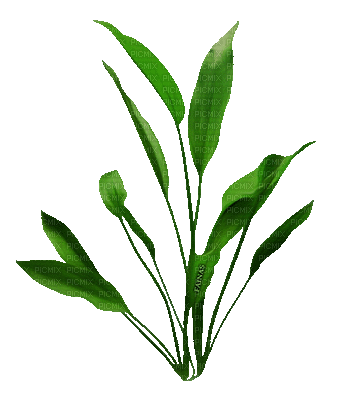 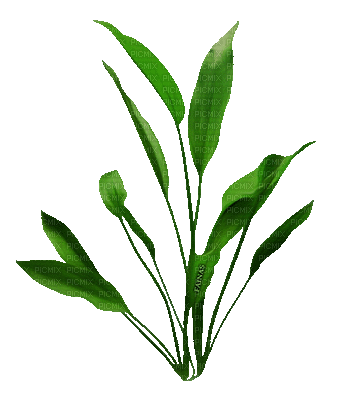 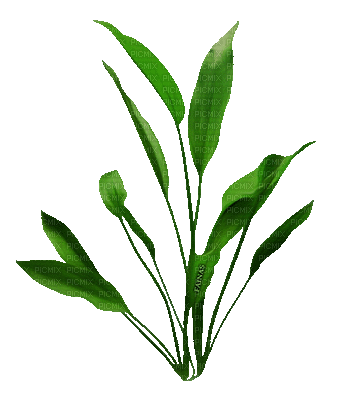 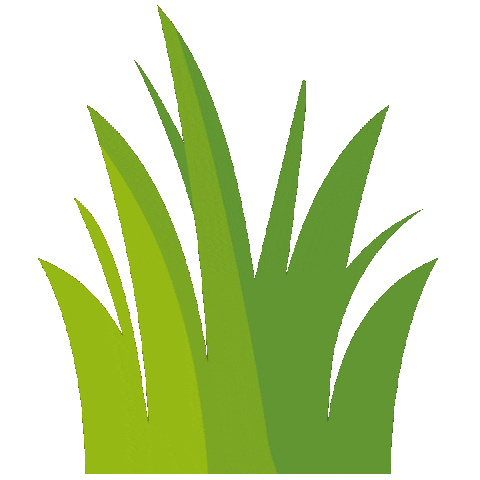 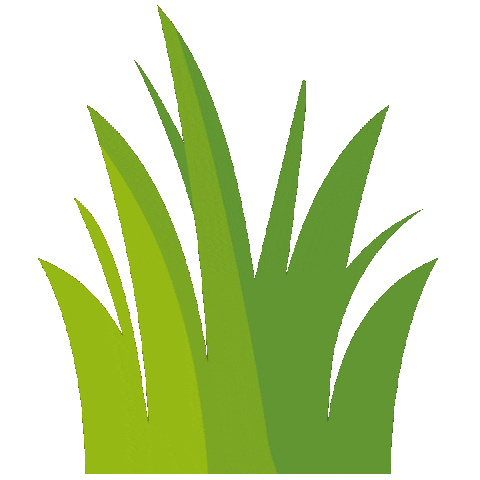 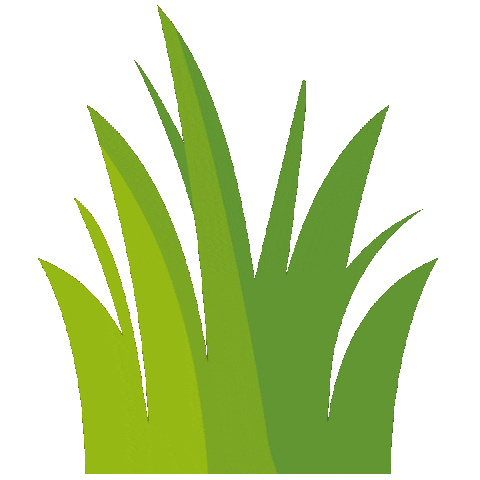 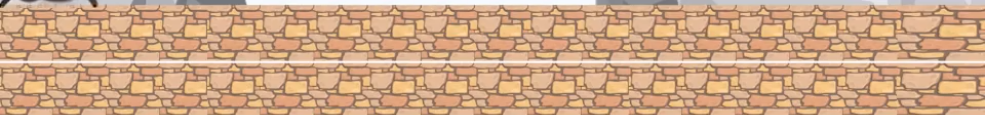 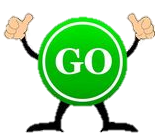 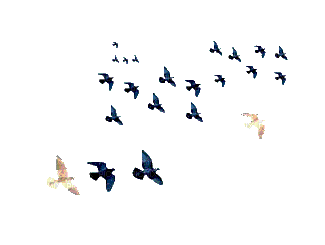 365 ….364
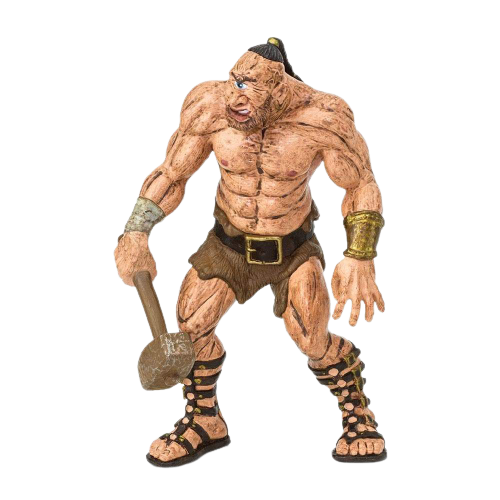 A. <
B. >
C. =
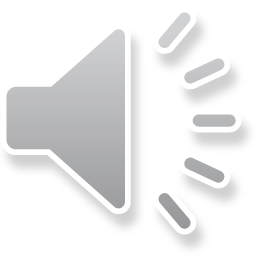 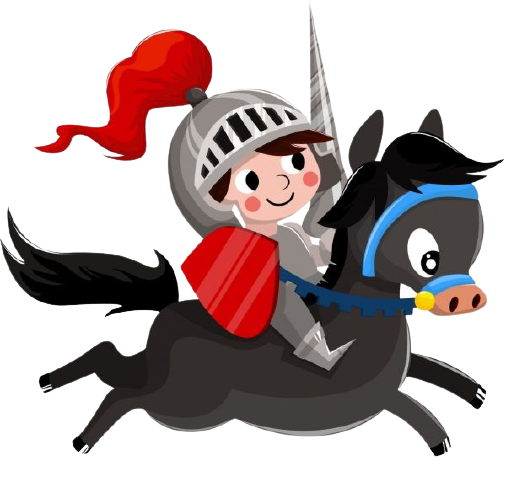 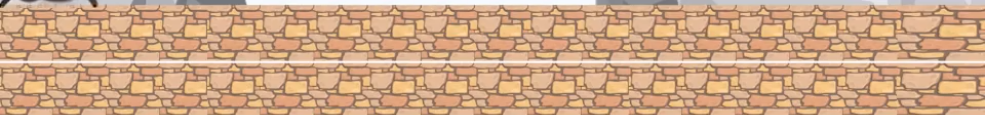 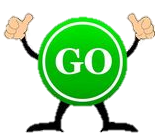 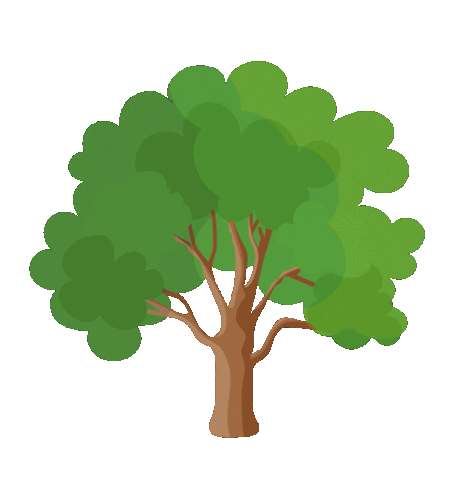 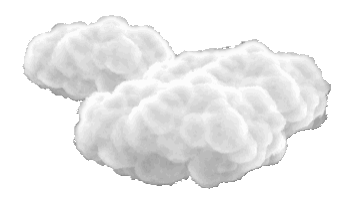 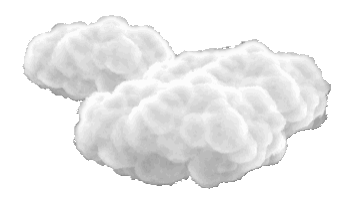 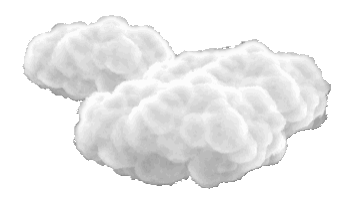 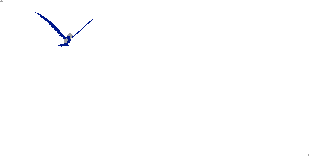 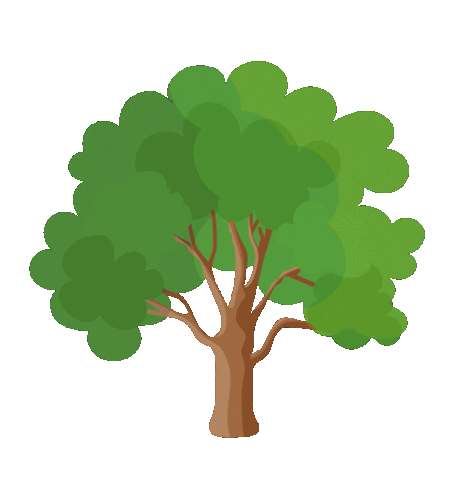 126 ….126
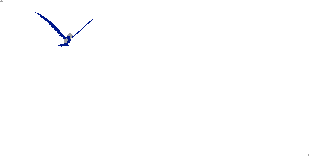 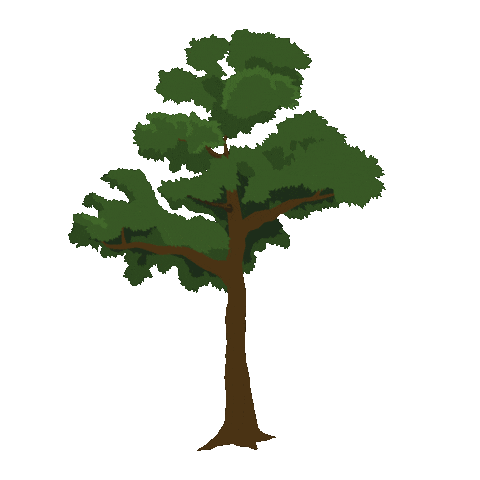 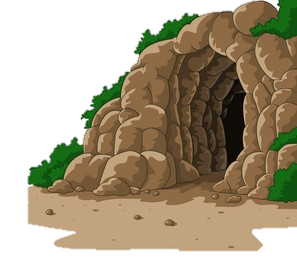 B. >
C. =
A. <
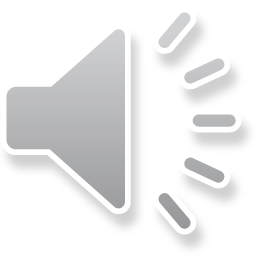 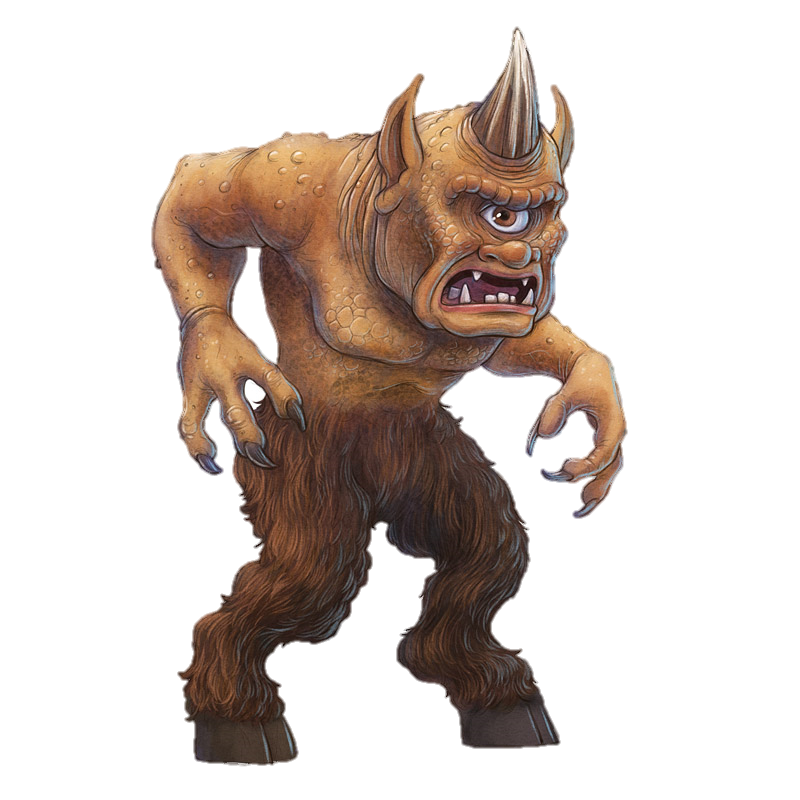 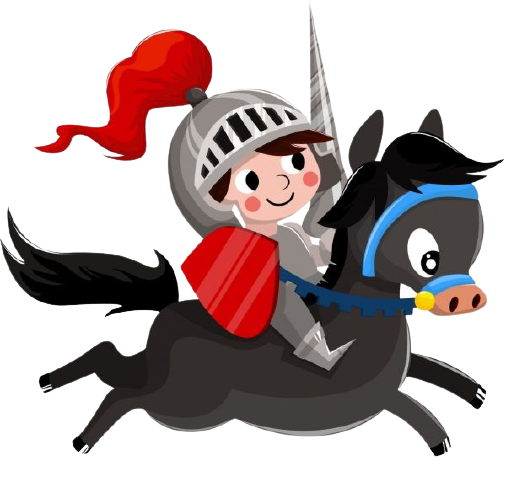 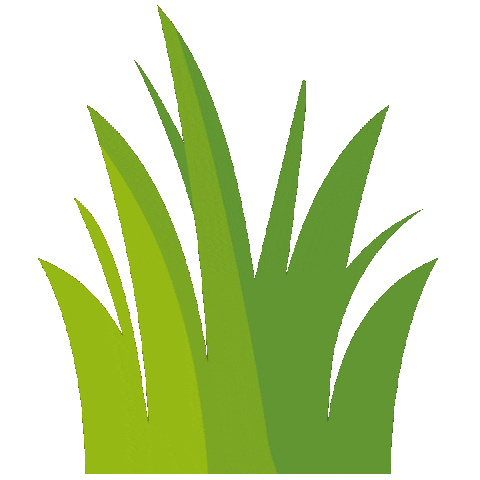 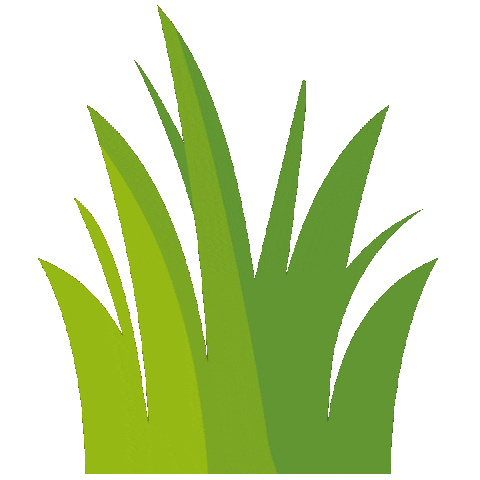 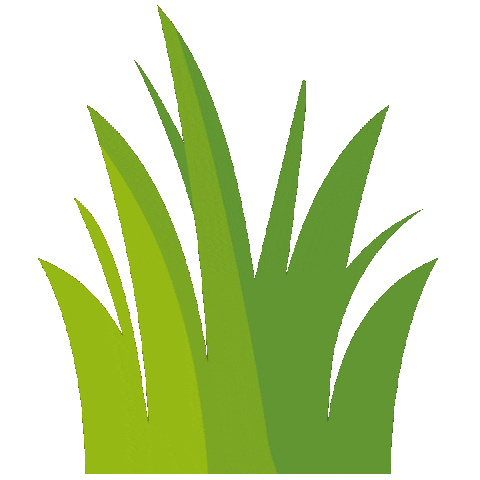 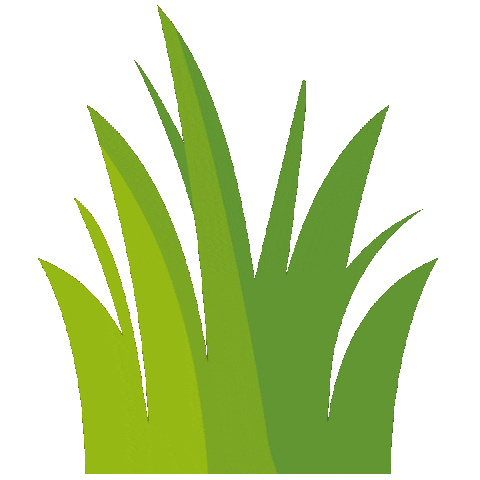 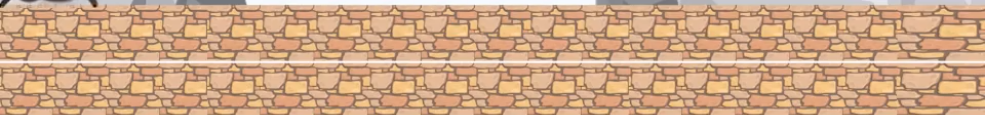 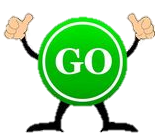 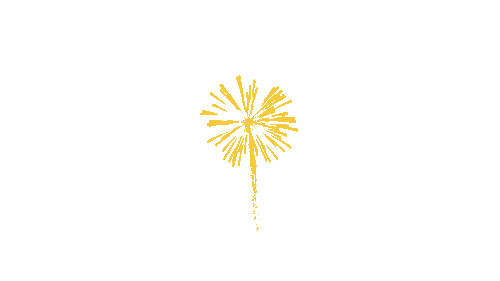 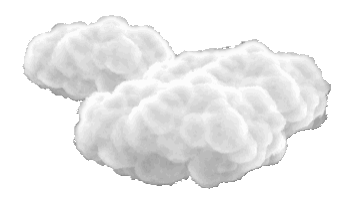 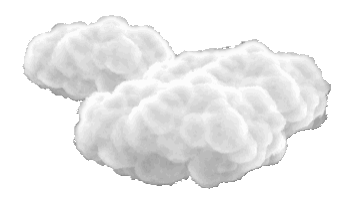 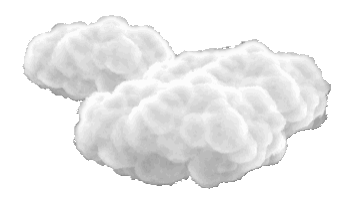 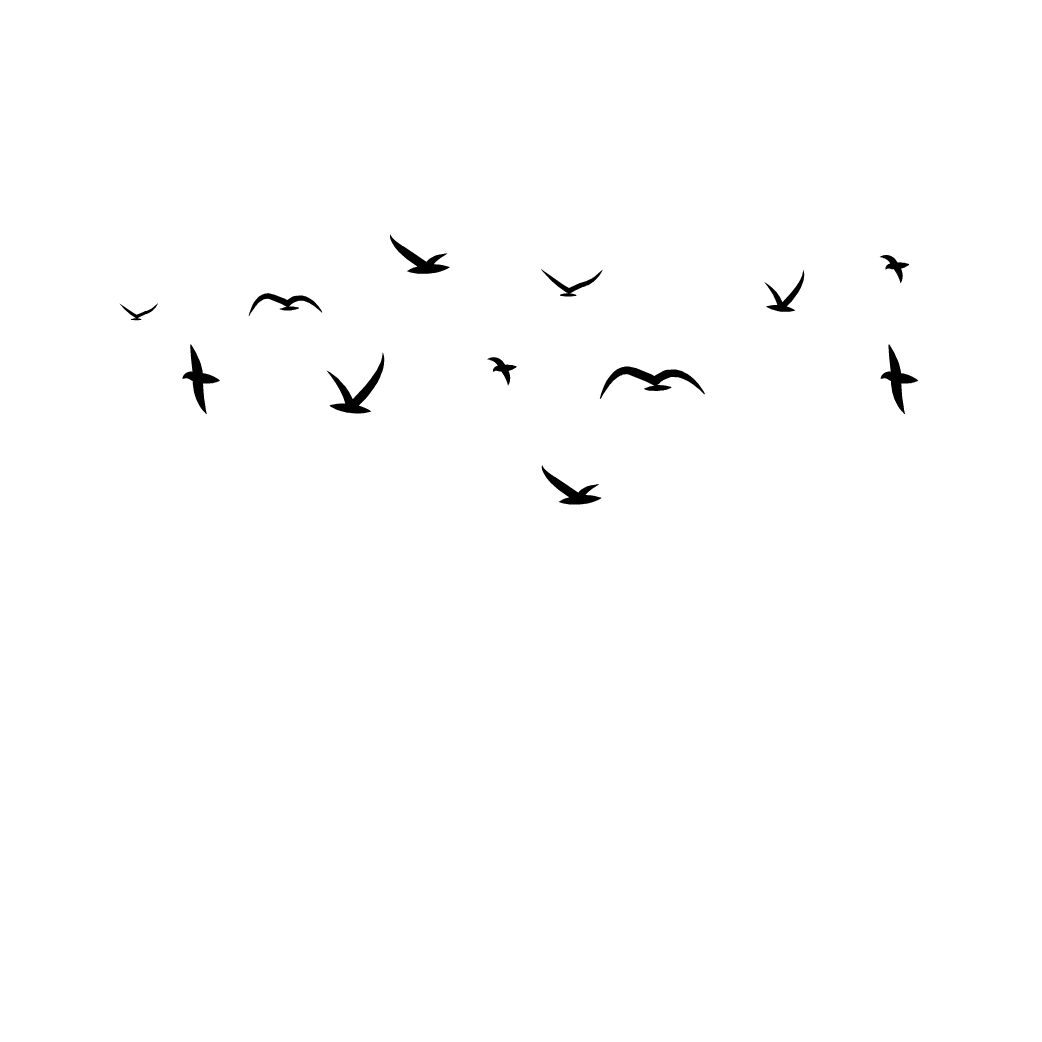 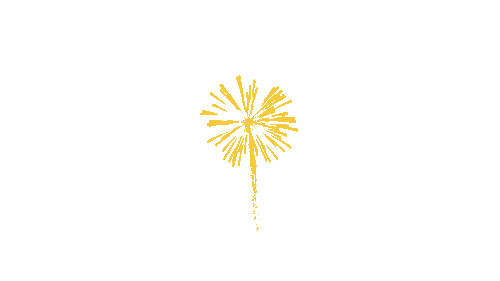 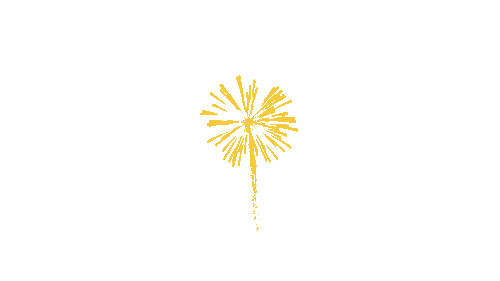 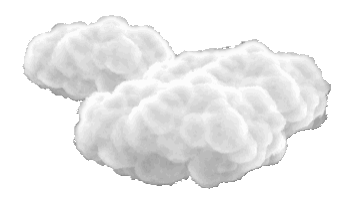 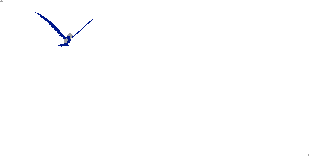 Cảm ơn các bạn rất nhiều!
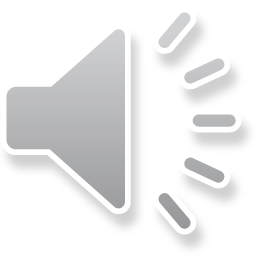 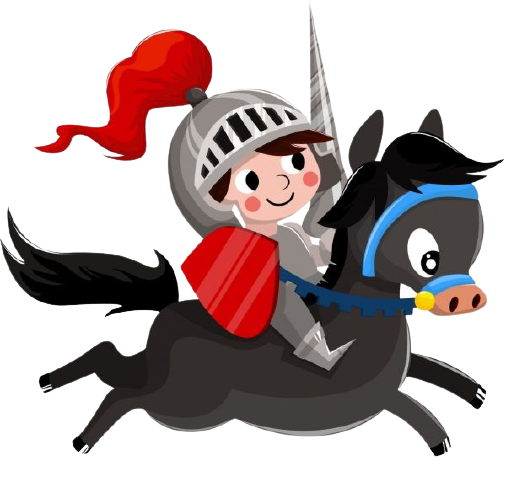 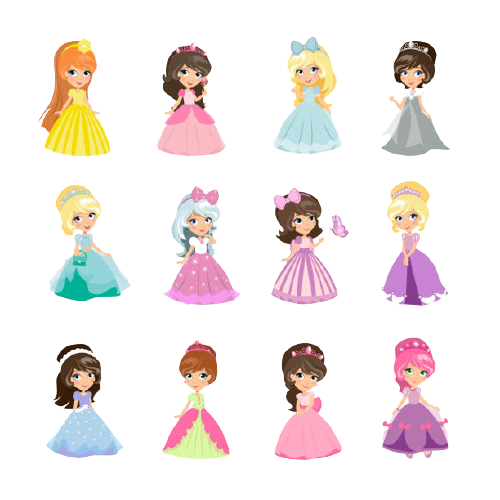 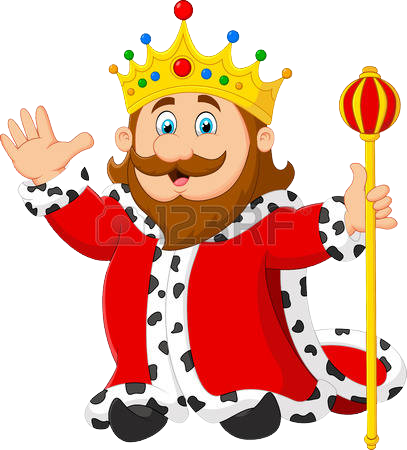 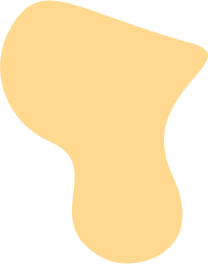 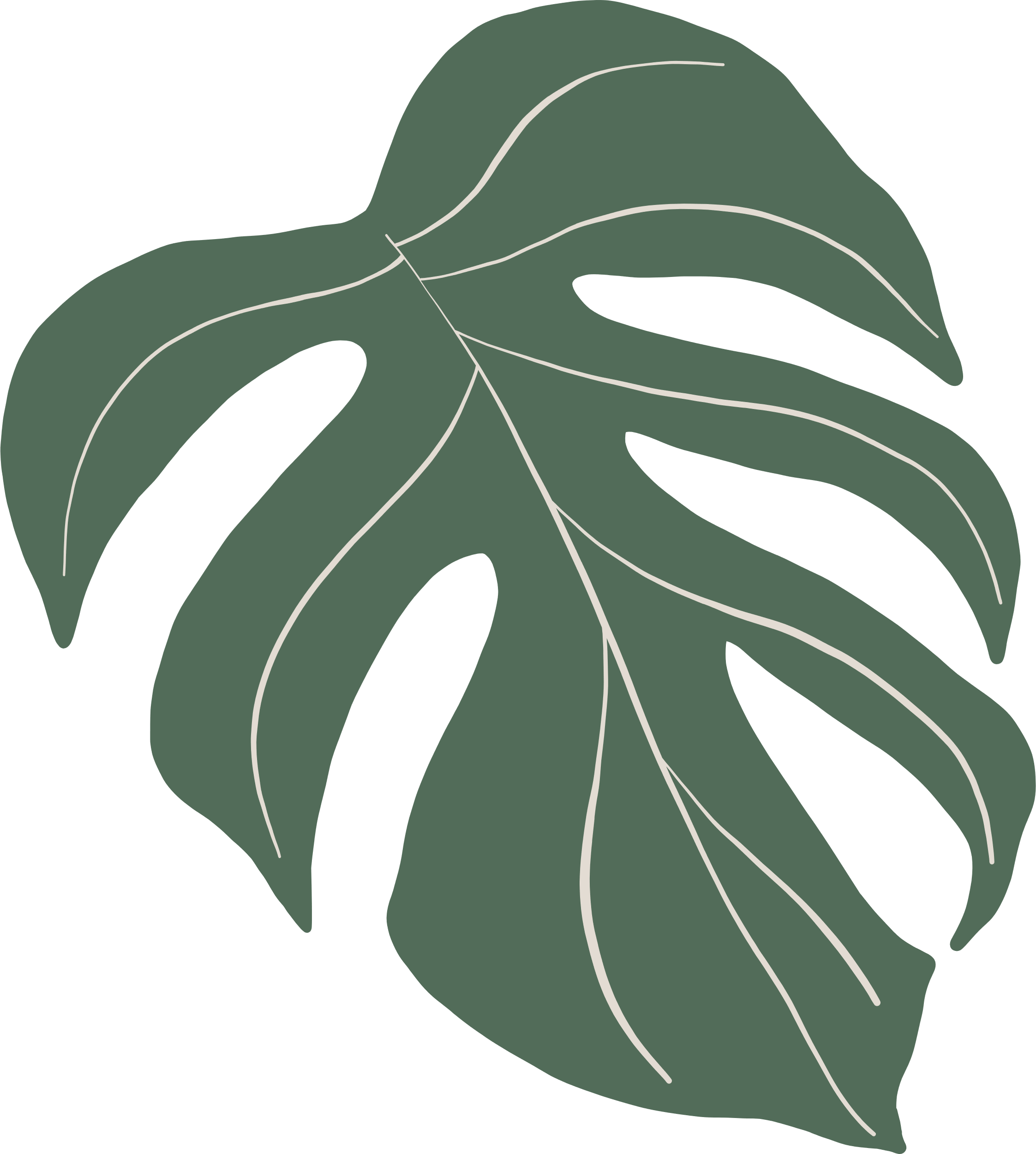 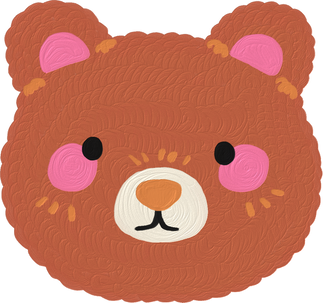 Thứ tư, ngày 19 tháng 3 năm 2025
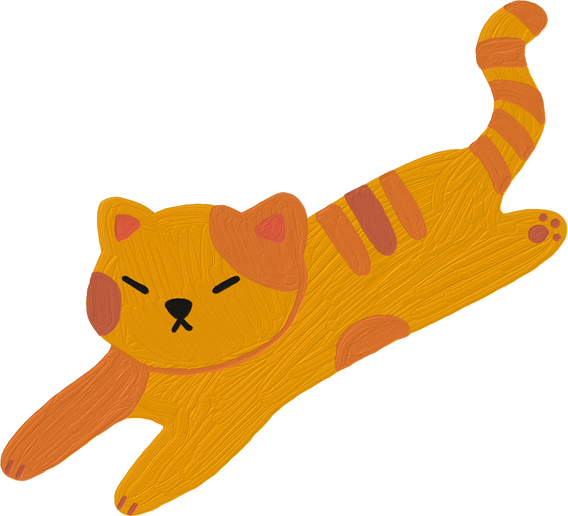 Toán

Luyện tập
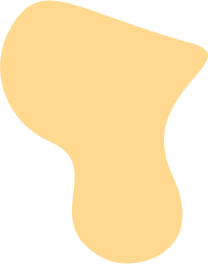 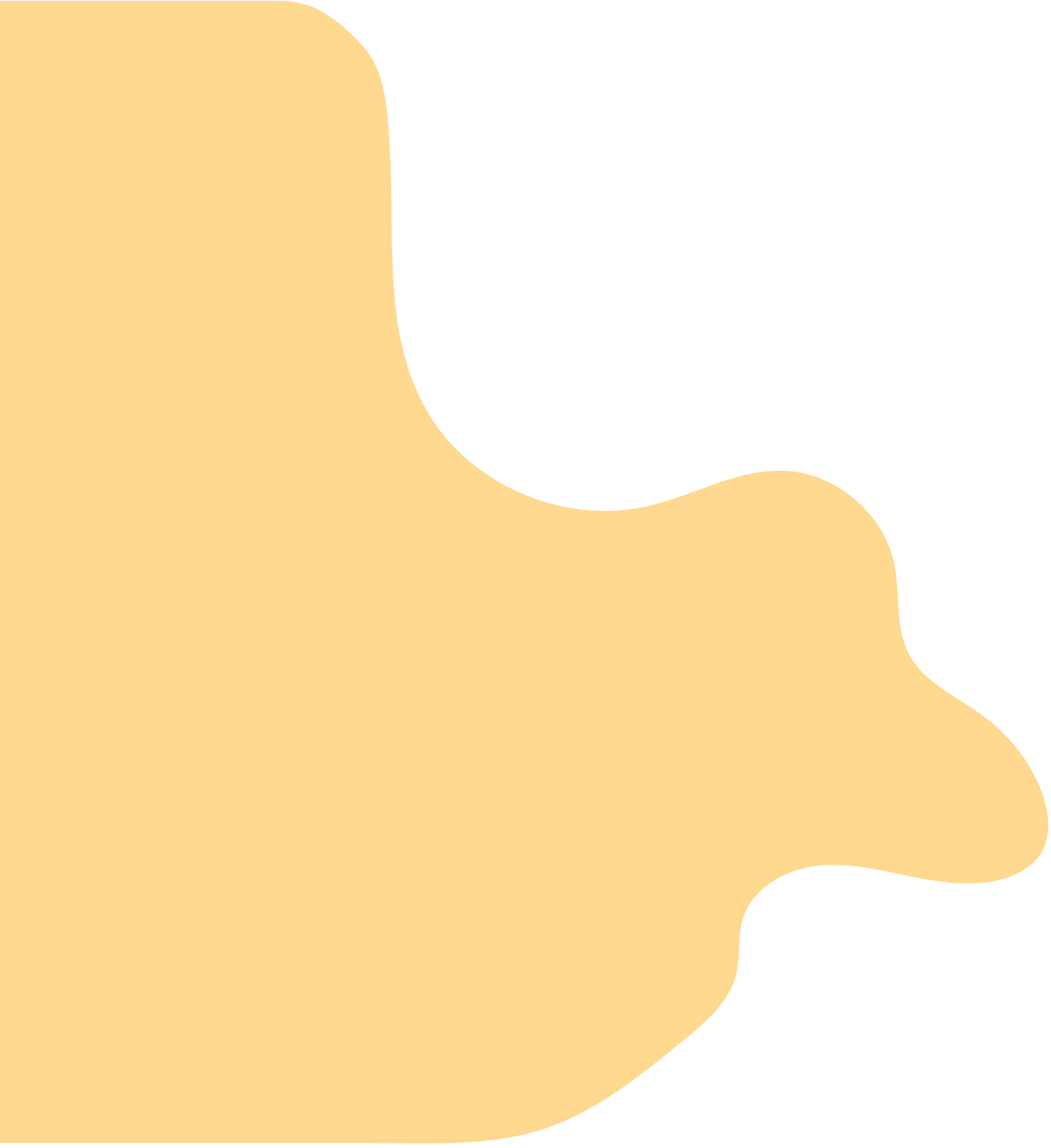 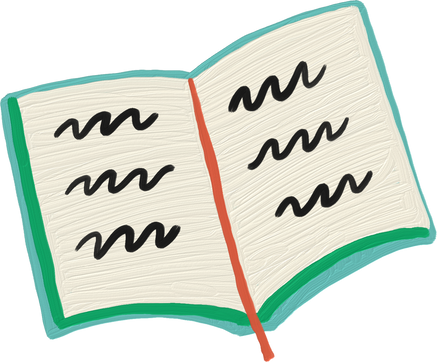 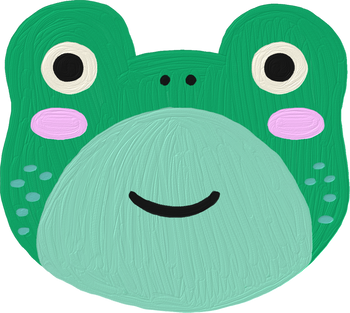 LUYỆN TẬP – THỰC HÀNH
1
Tìm số và dấu (>,<,=) thích hợp:
z
62
758
?
?
?
?
?
?
96
?
?
?
?
?
?
107
758       96
62       107
549       495
?
?
?
?
?
?
549
495
?
?
?
?
>
<
=
2
z
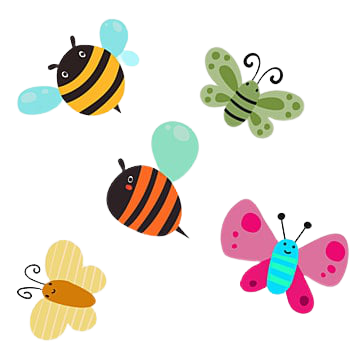 600         900
527         27
370         307
813         813
402         420
92           129
?
?
?
?
?
?
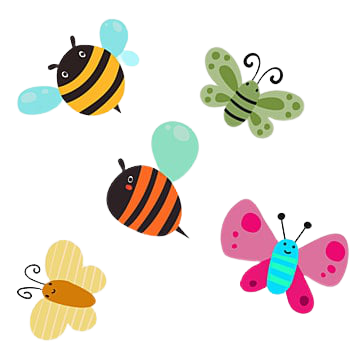 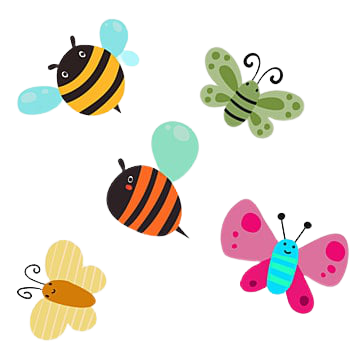 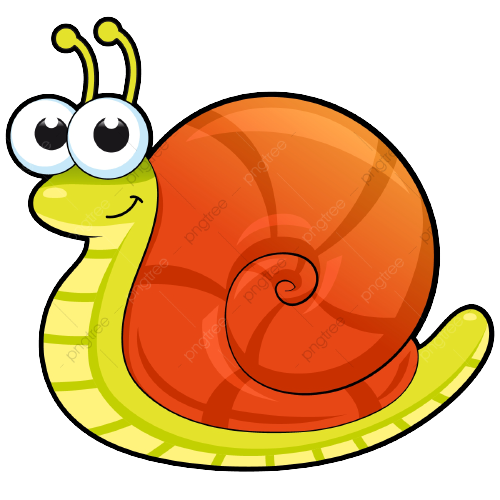 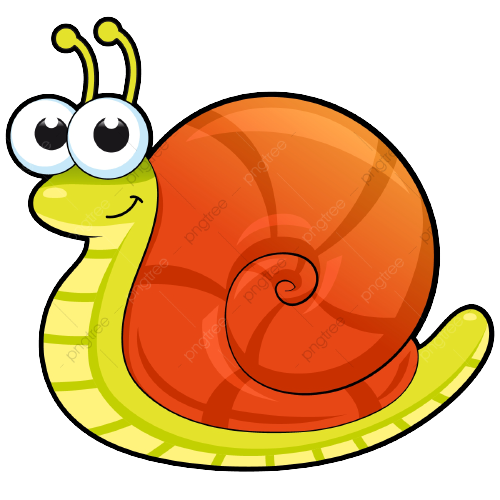 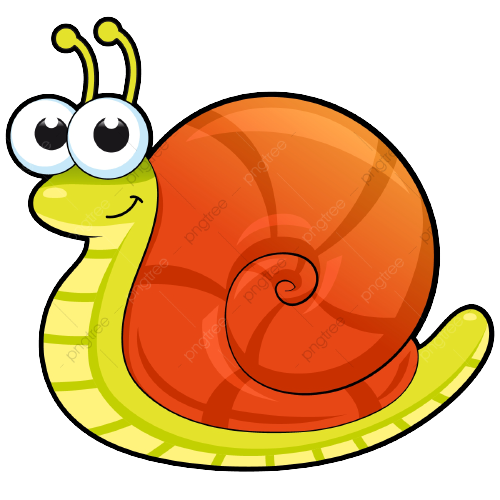 1
Tìm số và dấu (>,<,=) thích hợp:
z
?
7
5
?
62
?
?
6
758
8
?
?
2
?
96
1
?
?
?
?
?
9
107
0
6
7
758       96
62       107
549       495
>
<
?
?
?
549
4
?
?
?
5
9
495
4
?
?
?
9
5
>
?
>
<
=
2
z
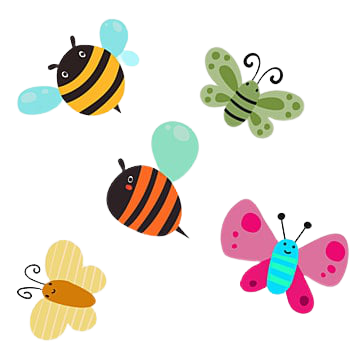 600         900
527         27
370         307
813         813
402         420
92           129
?
?
?
<
<
>
?
?
?
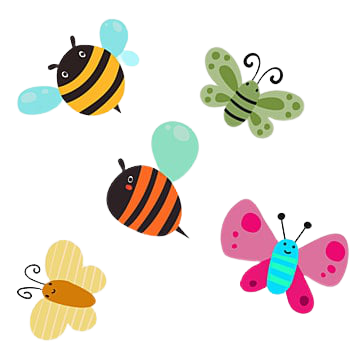 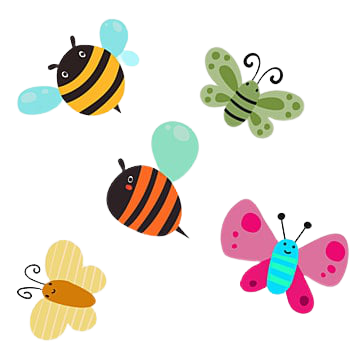 >
<
=
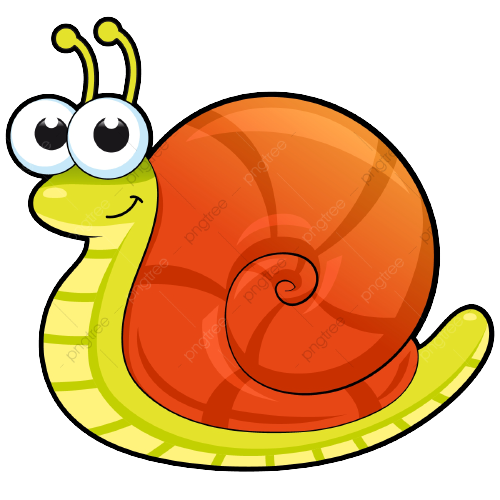 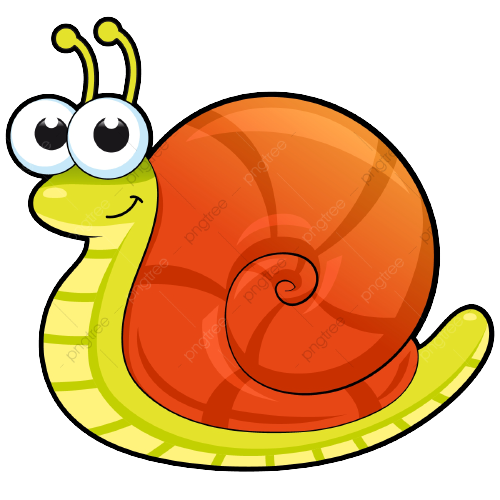 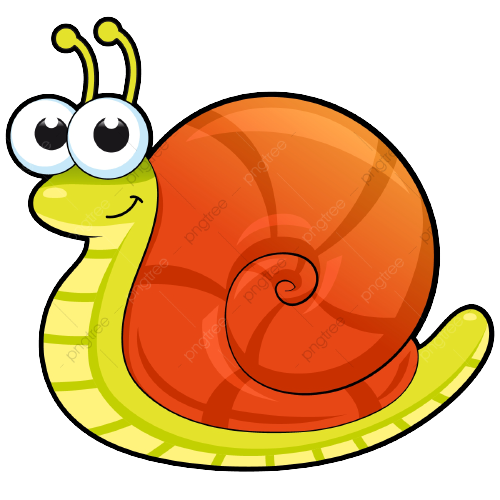 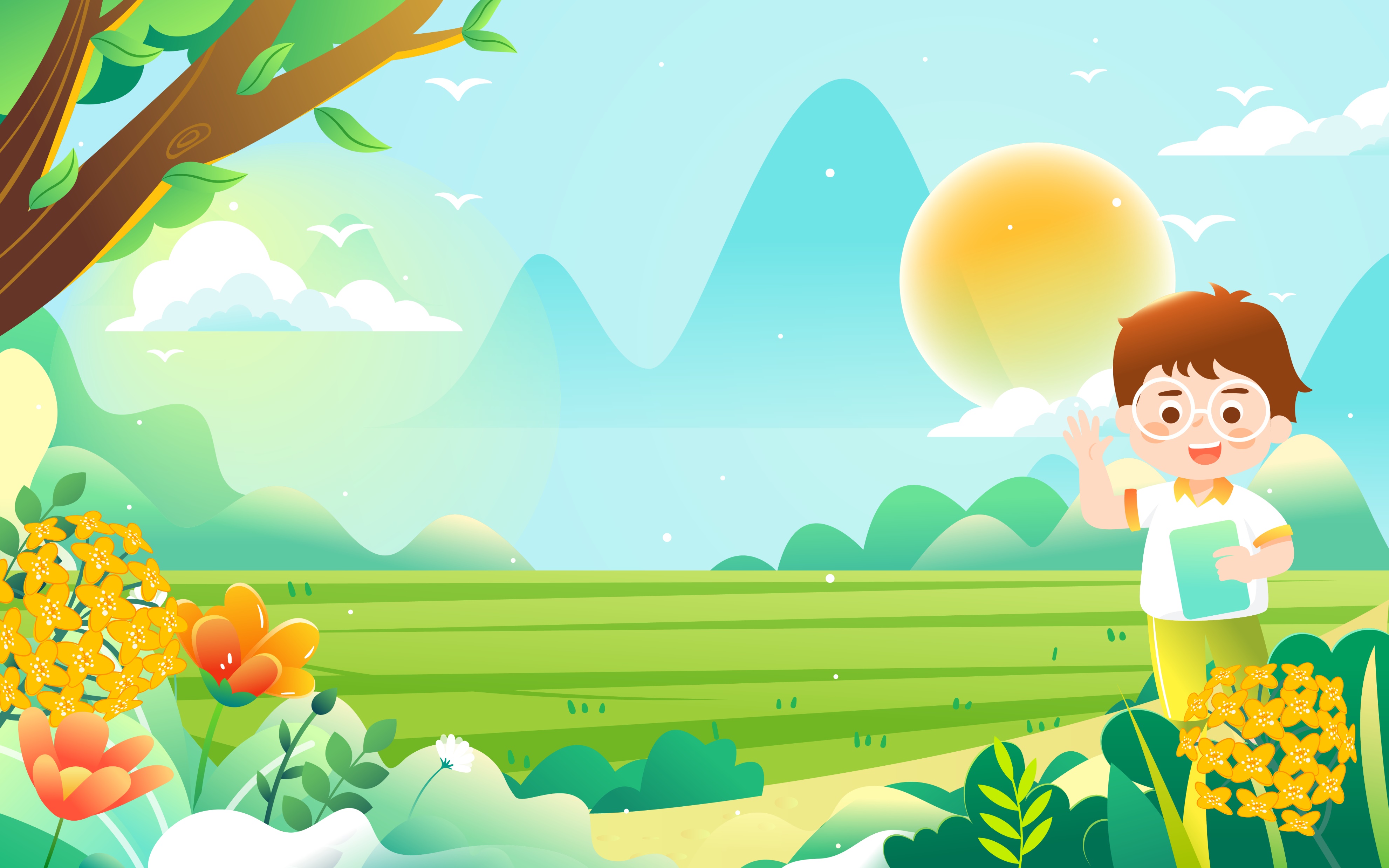 HOẠT ĐỘNG THI ĐUA
3
Cho các số:
z
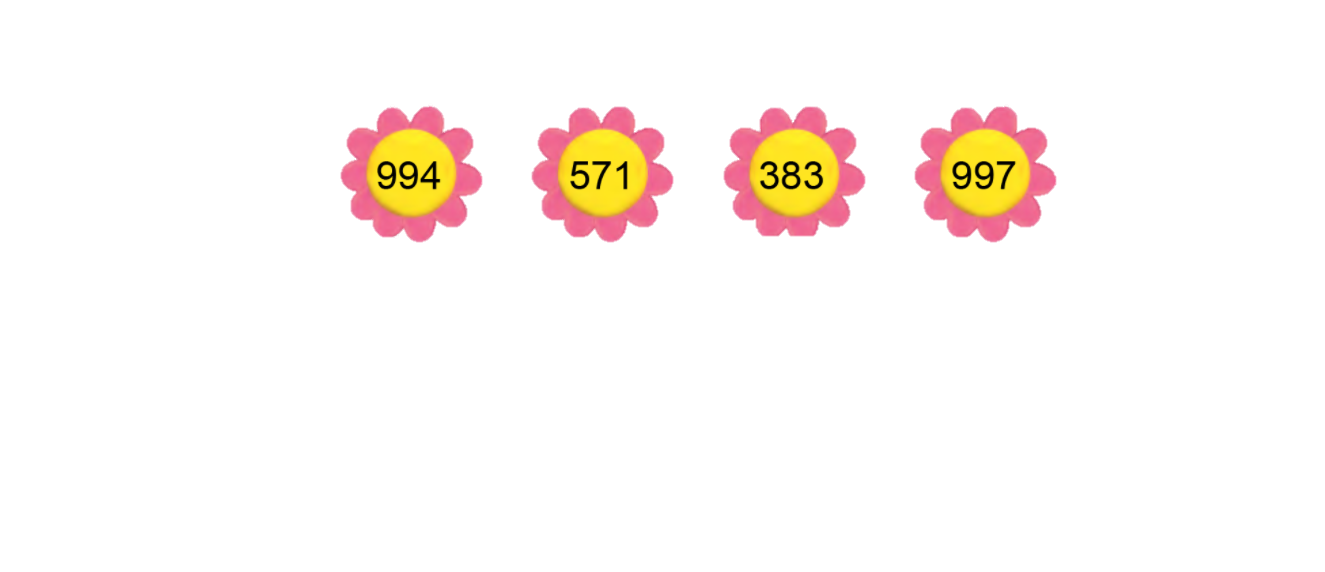 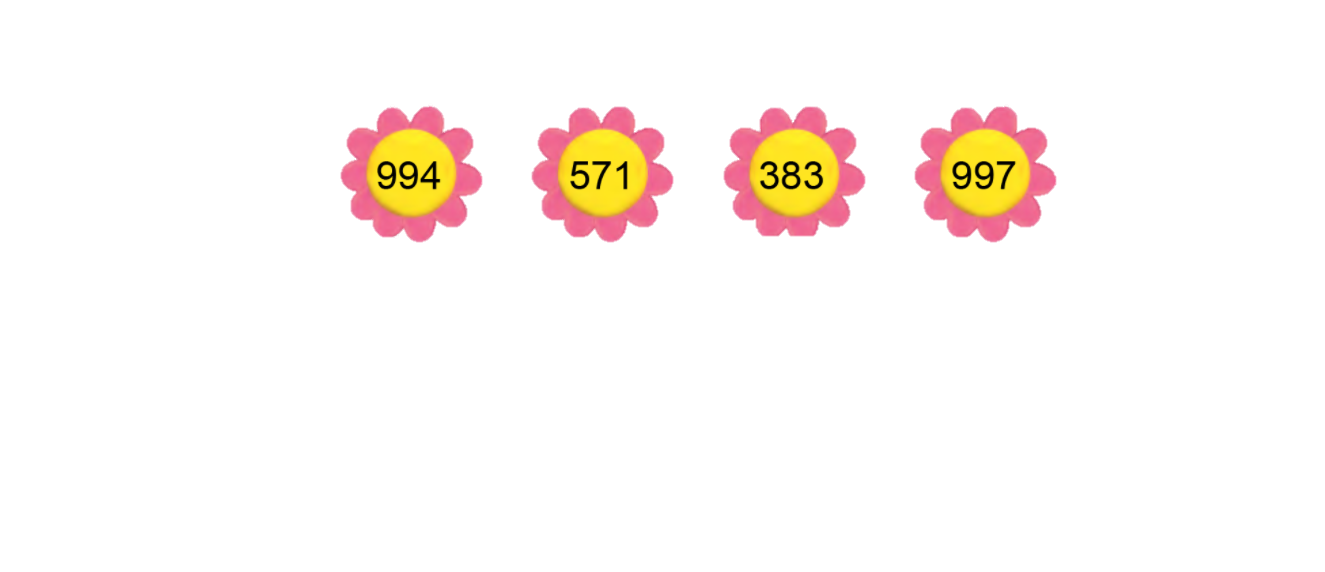 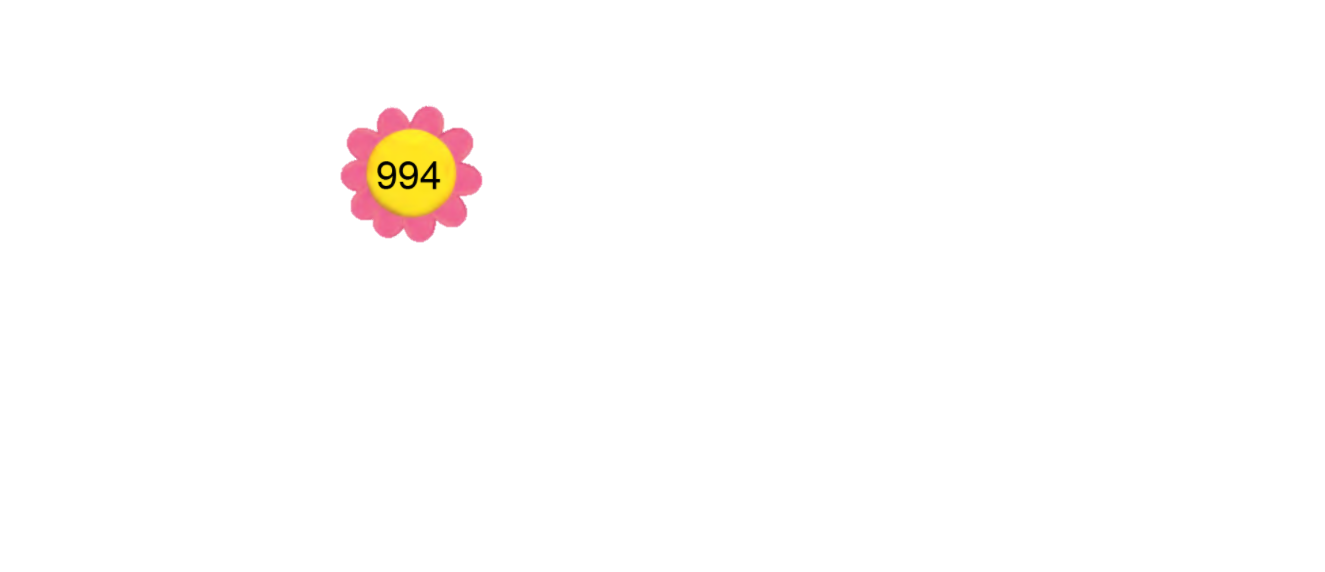 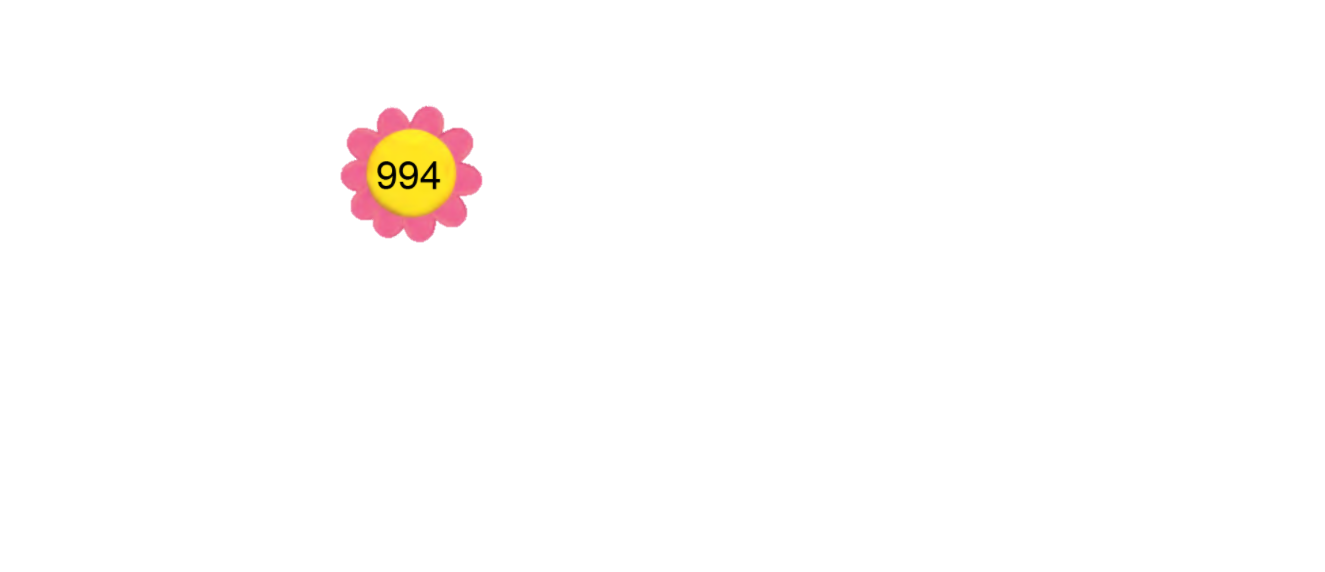 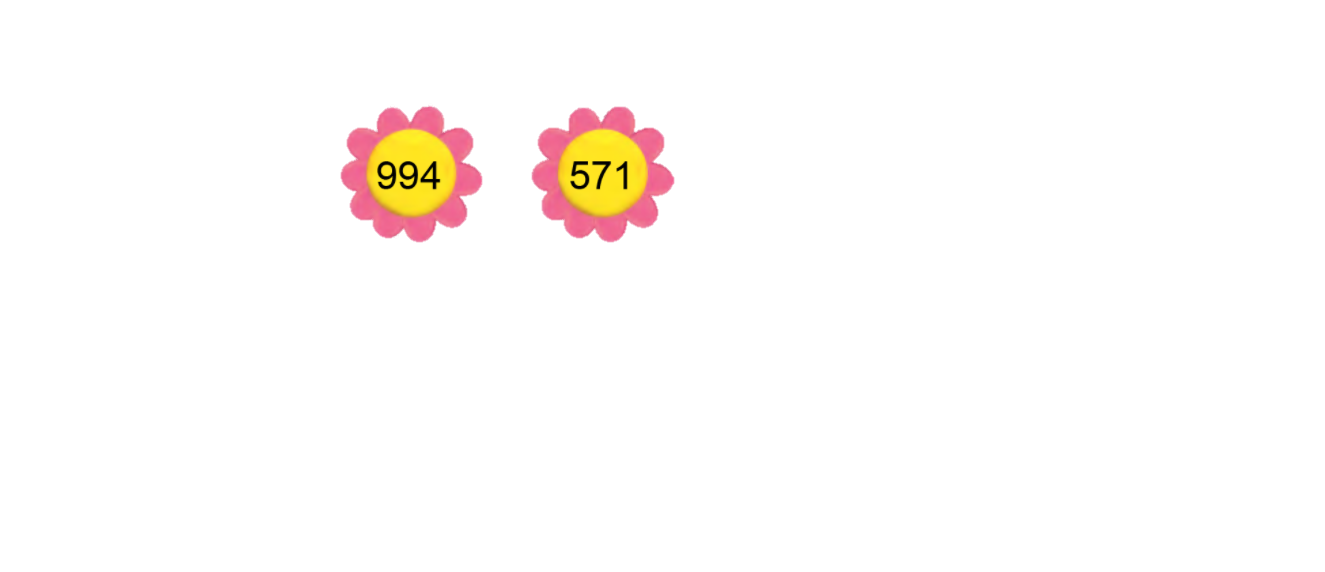 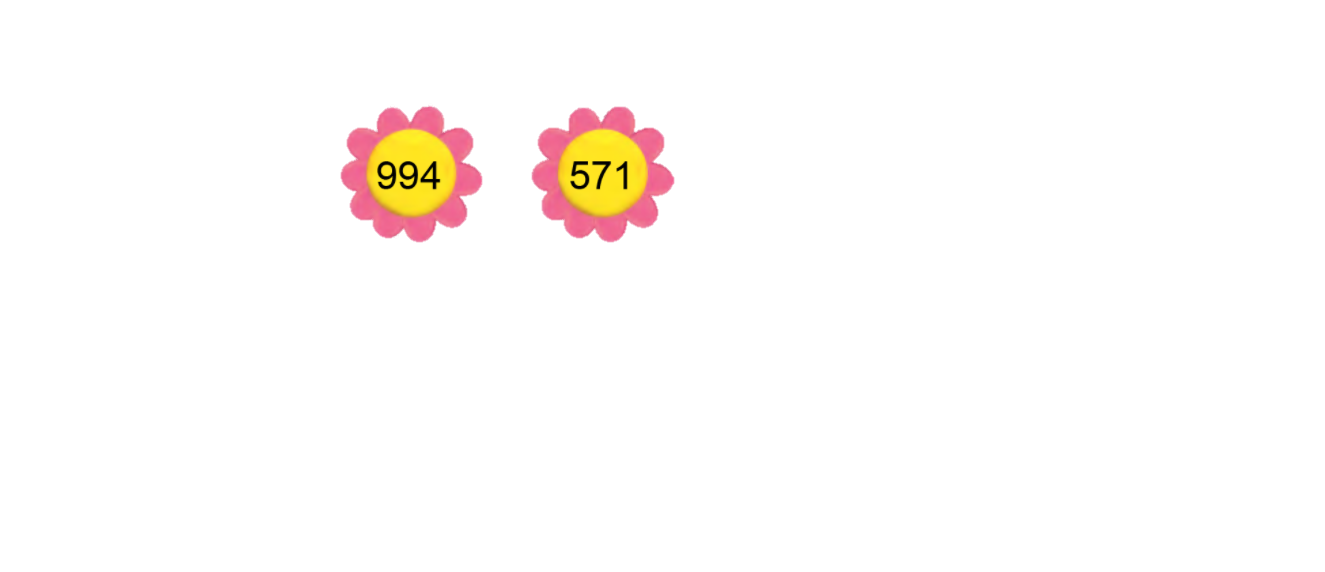 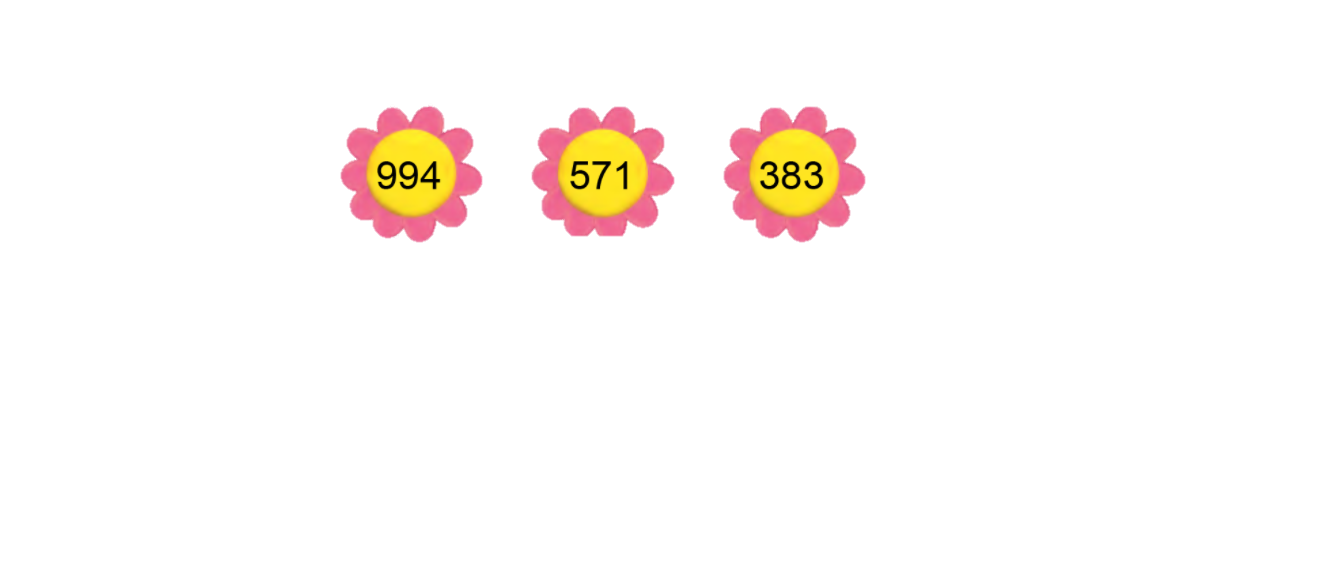 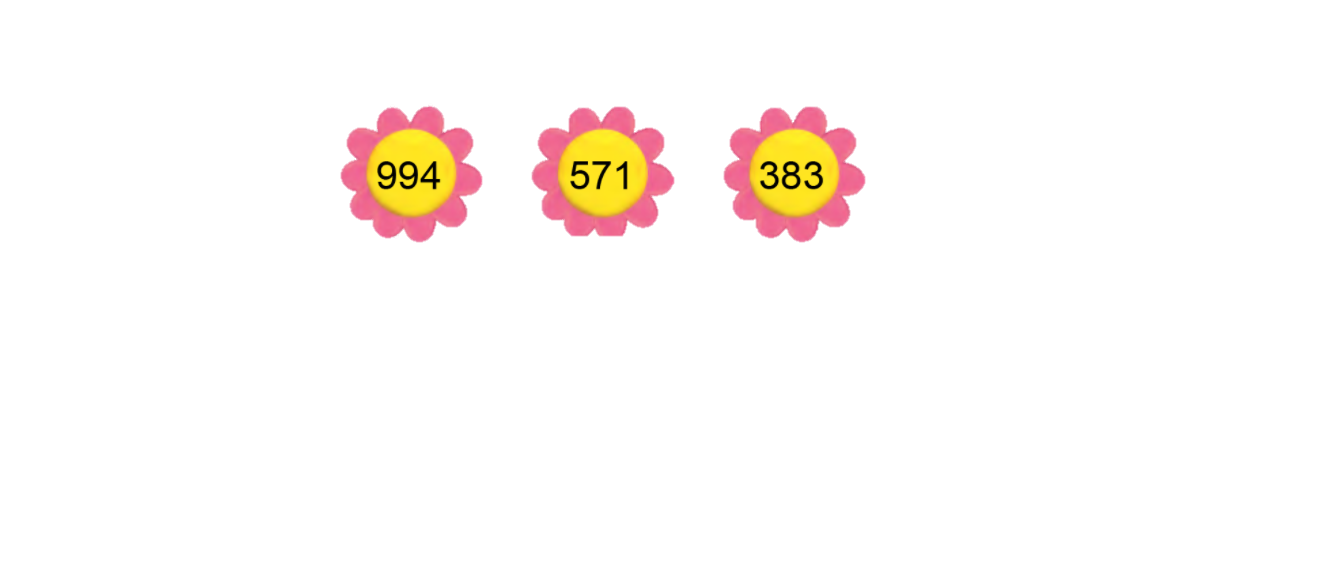 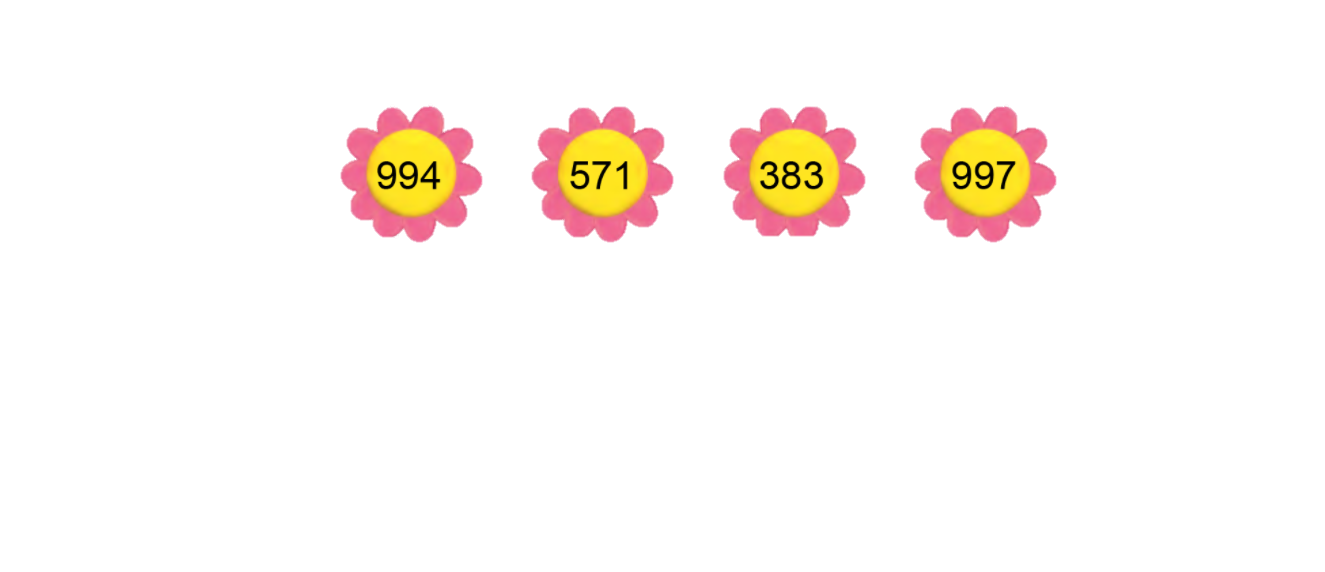 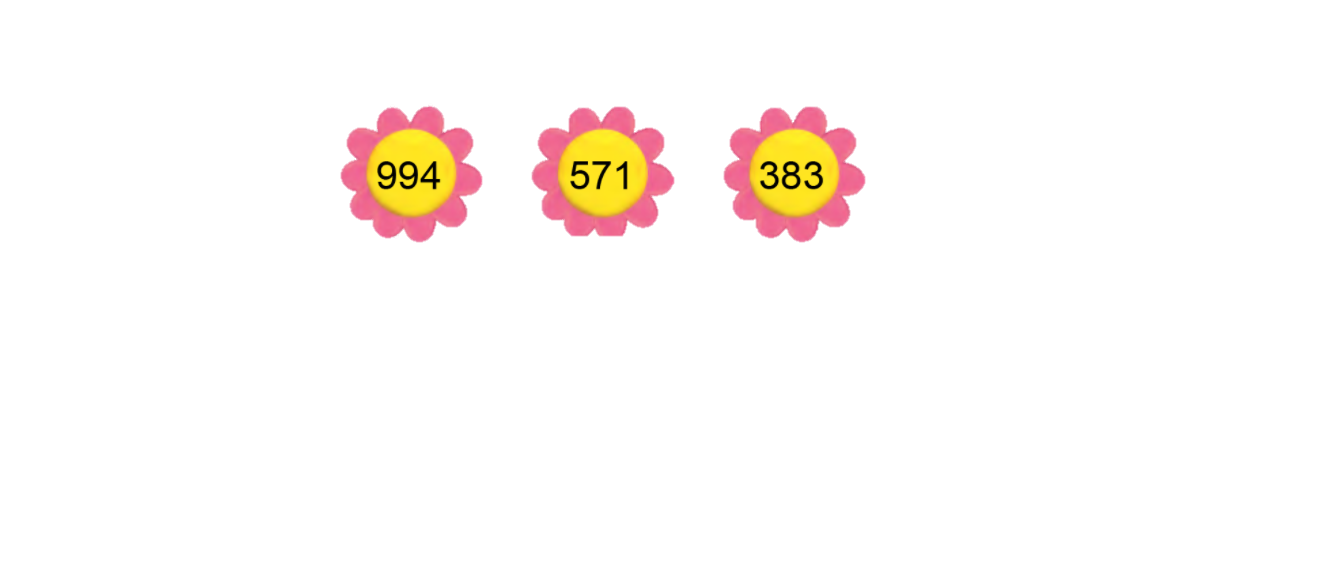 a. Tìm số lớn nhất:
b. Tìm số bé nhất:
c. Sắp xếp các số theo thứ tự từ lớn đến bé:
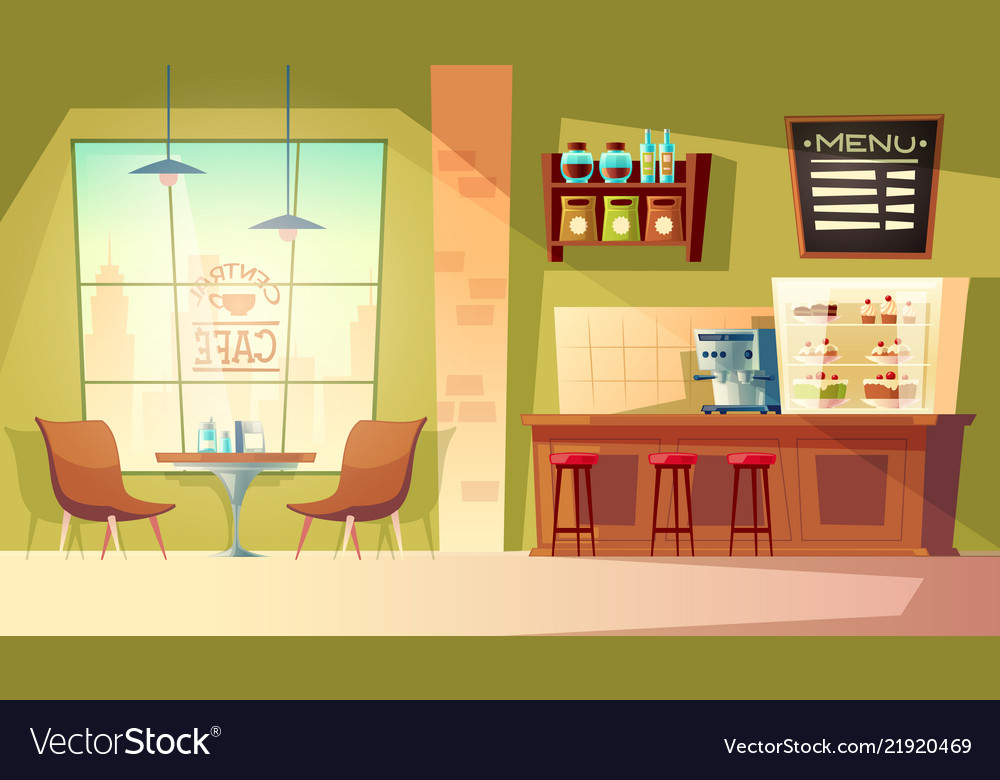 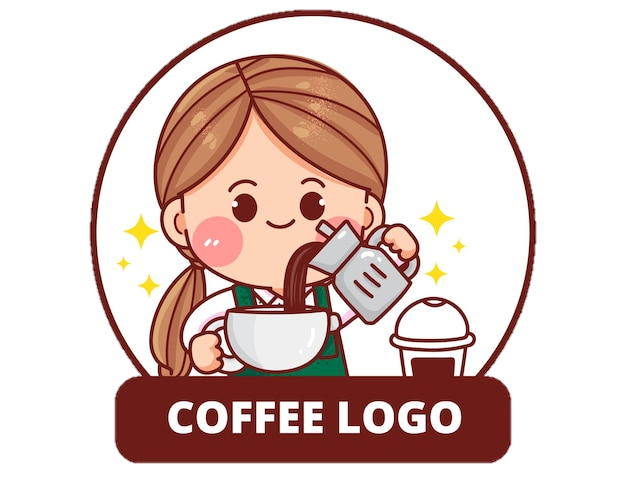 Vận dụng
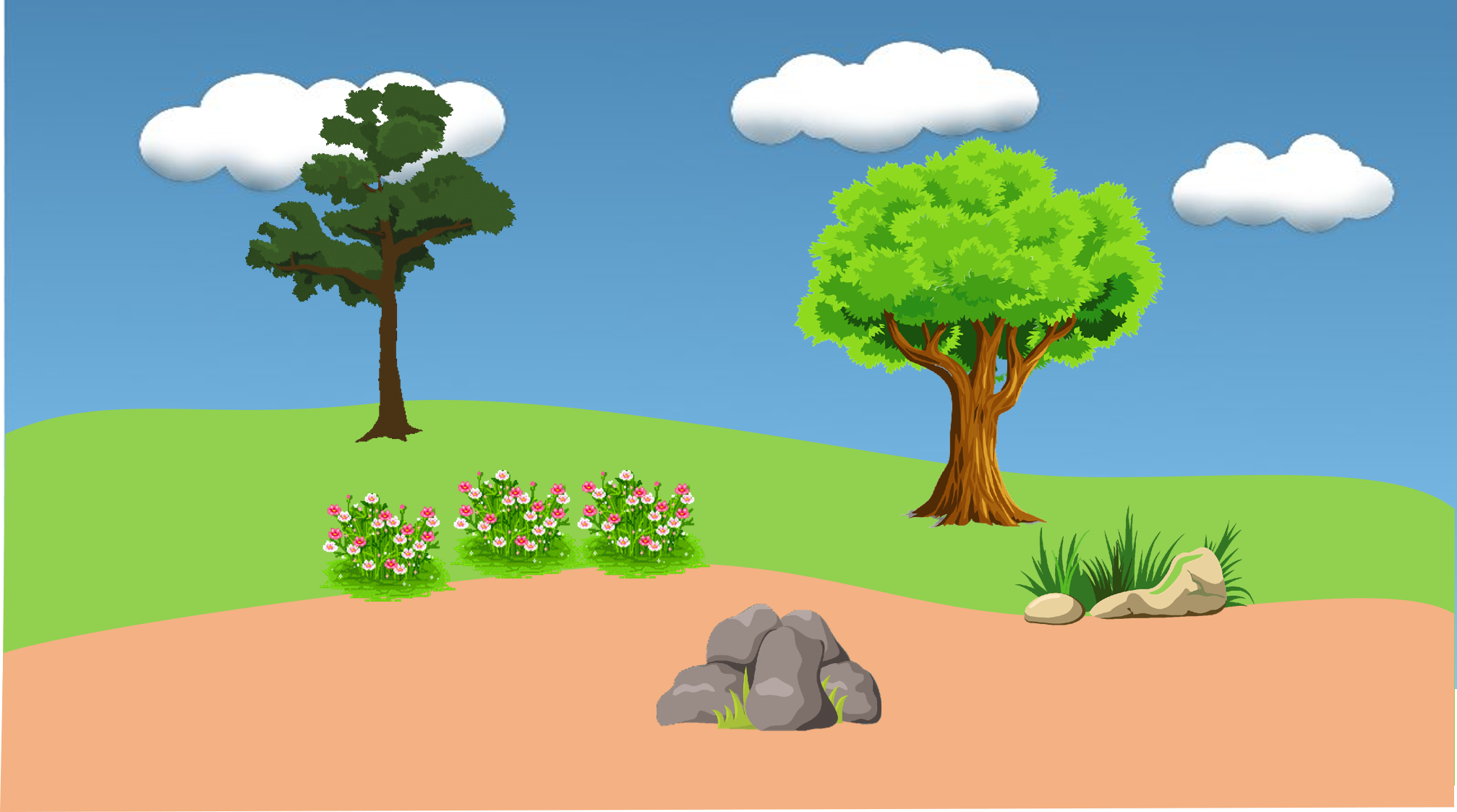 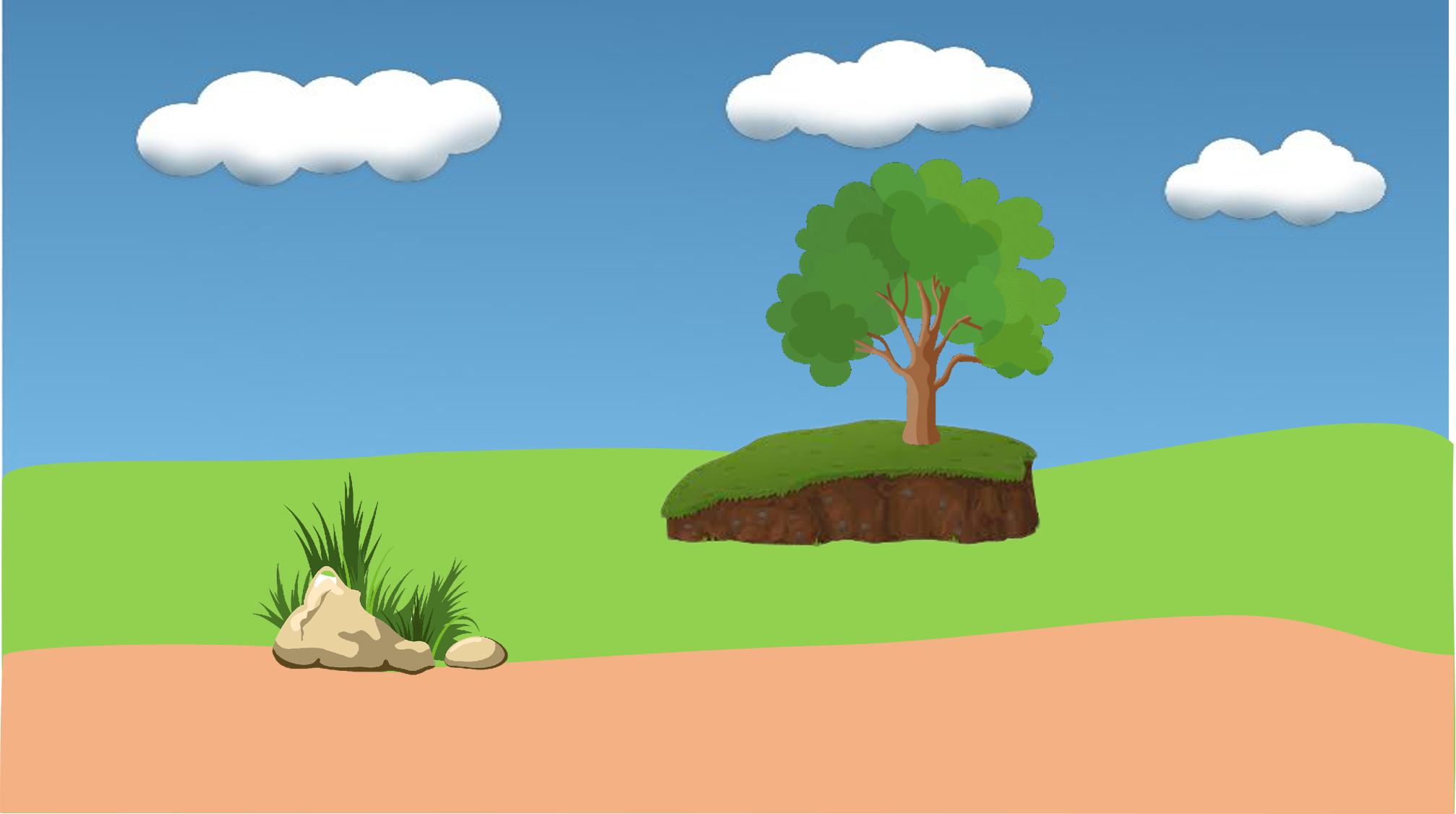 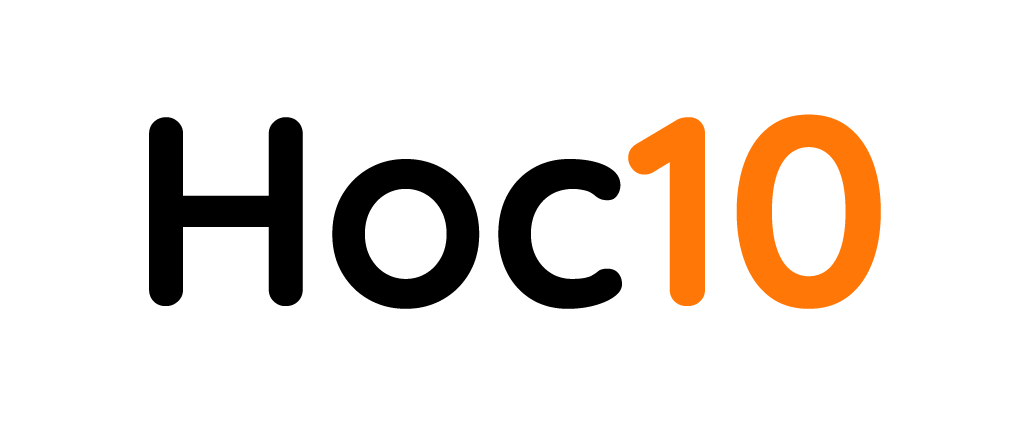 VƯỢT CHƯỚNG 
NGẠI VẬT
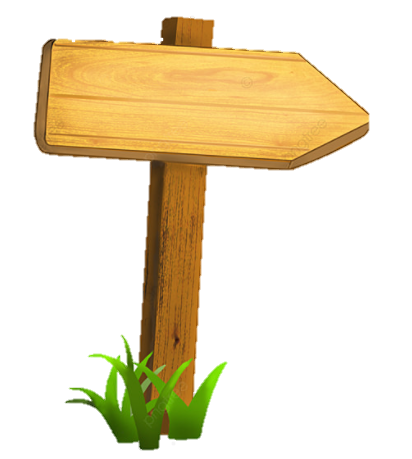 BẮT ĐẦU
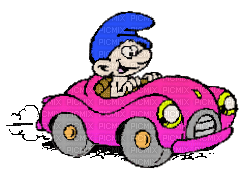 Kíttt….
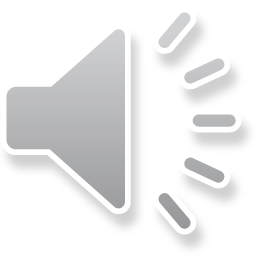 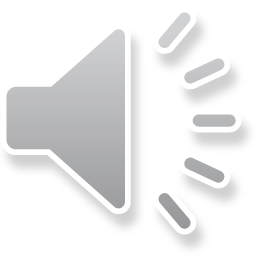 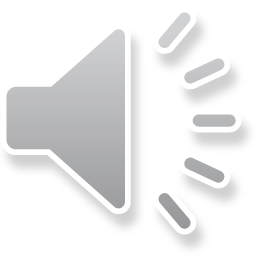 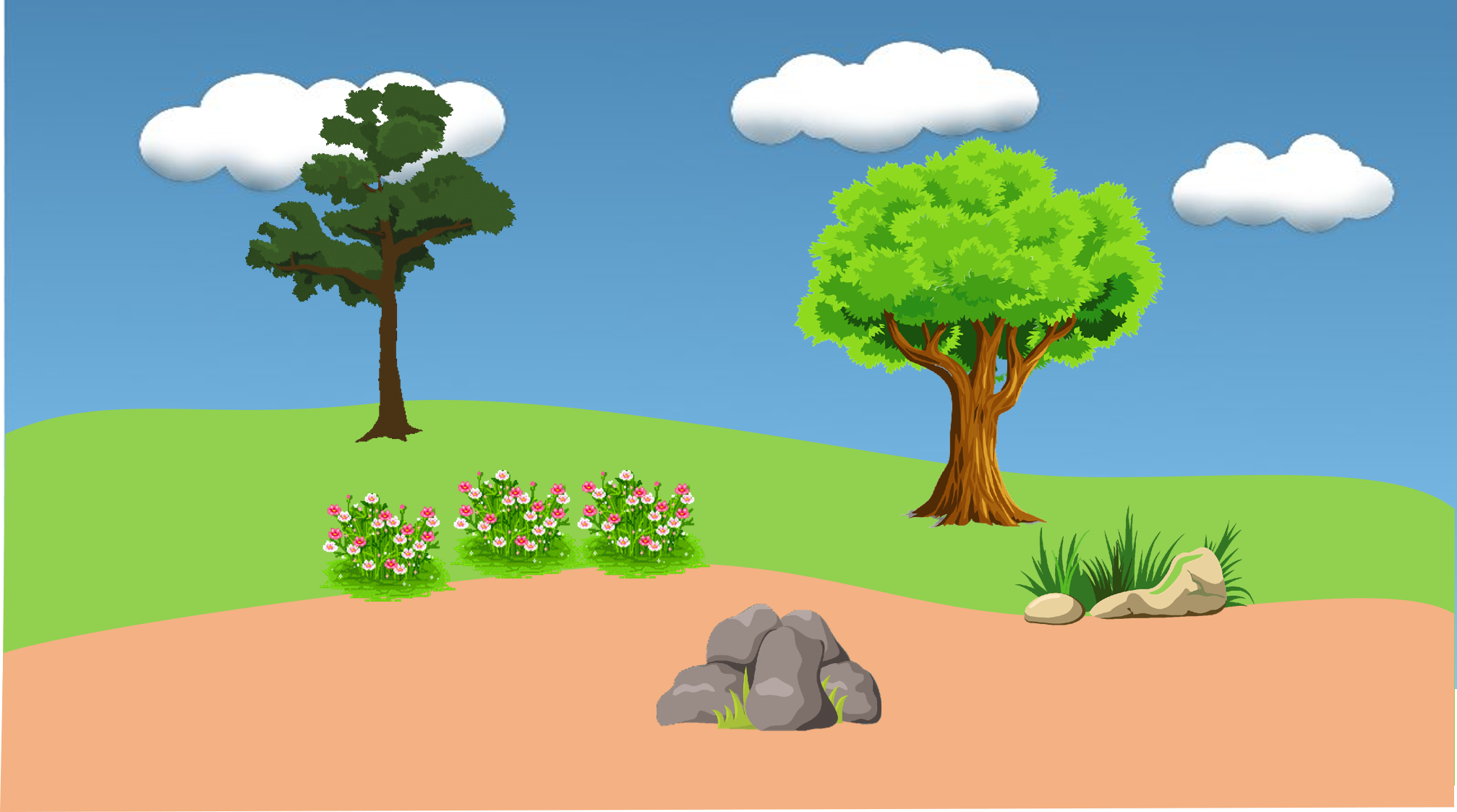 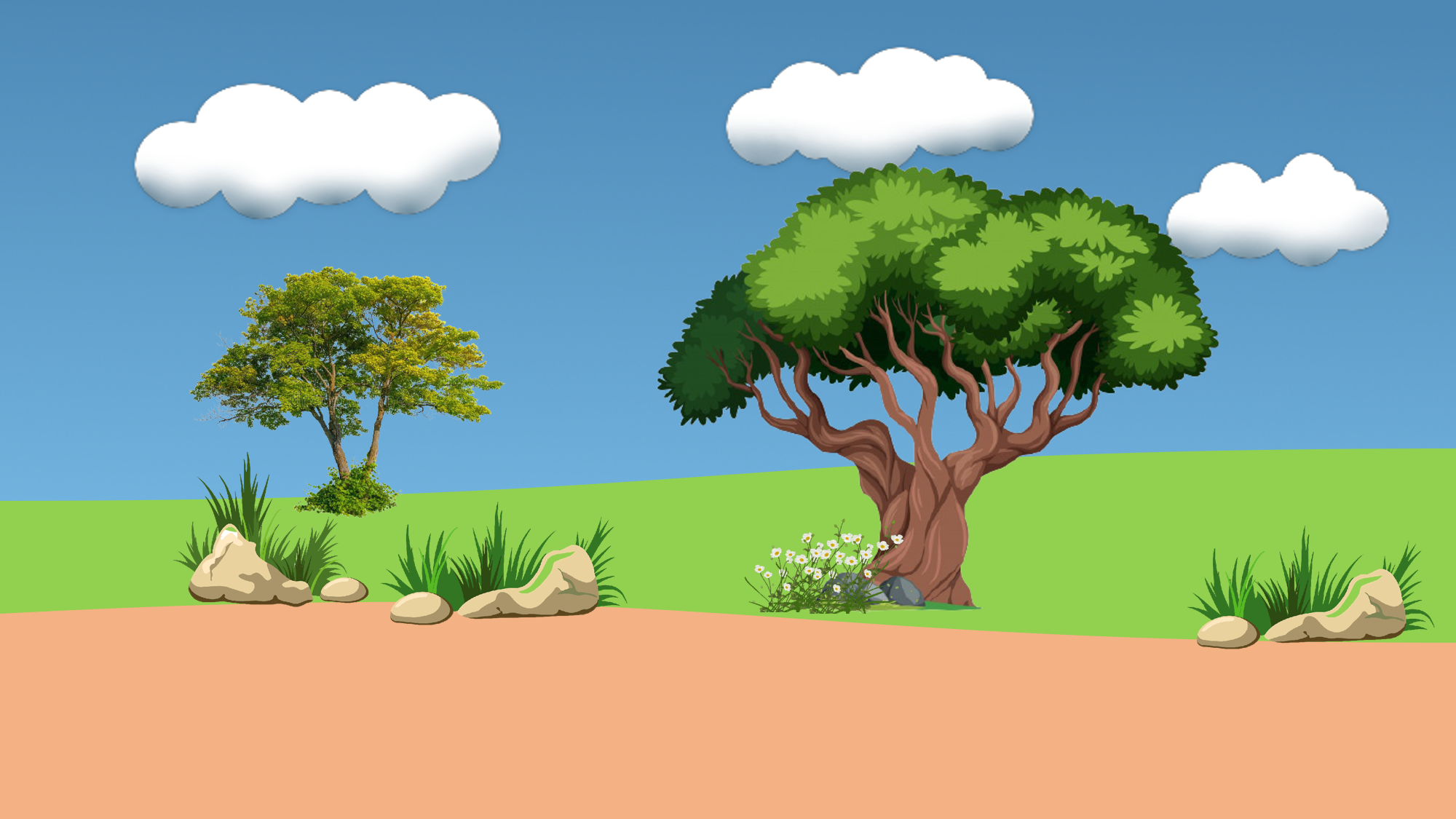 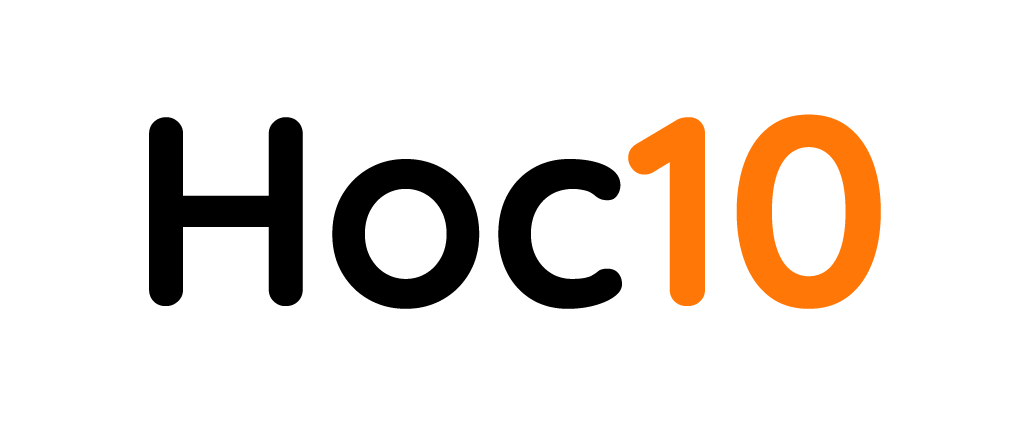 457 …. 501
C. =
B. >
A. <
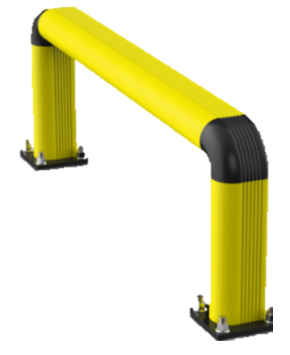 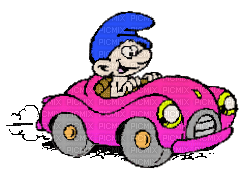 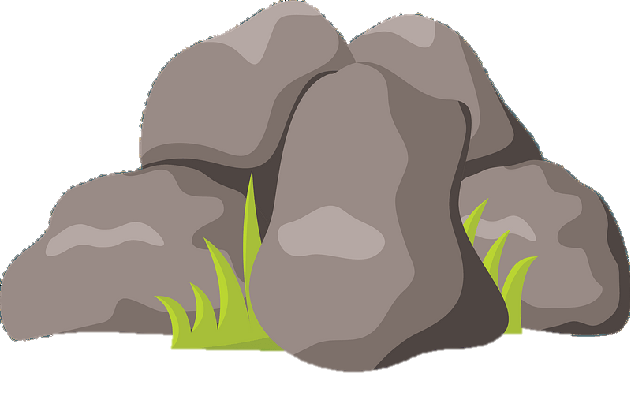 Kíttt….
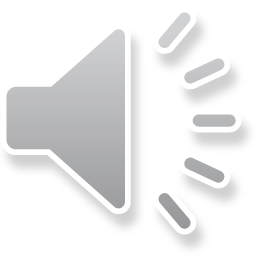 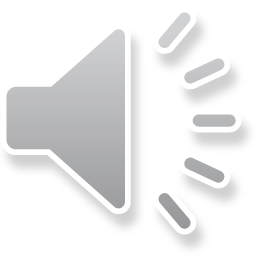 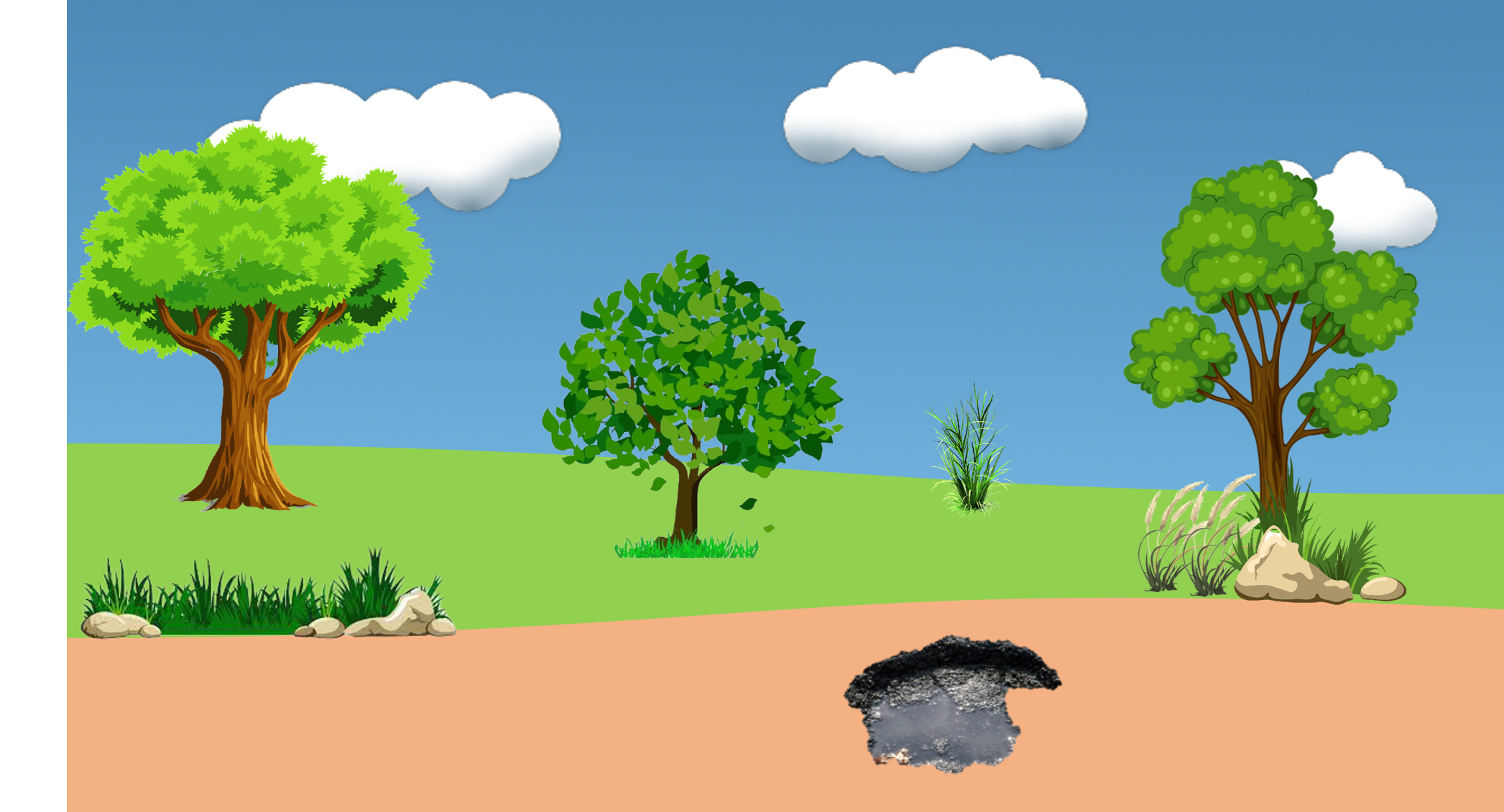 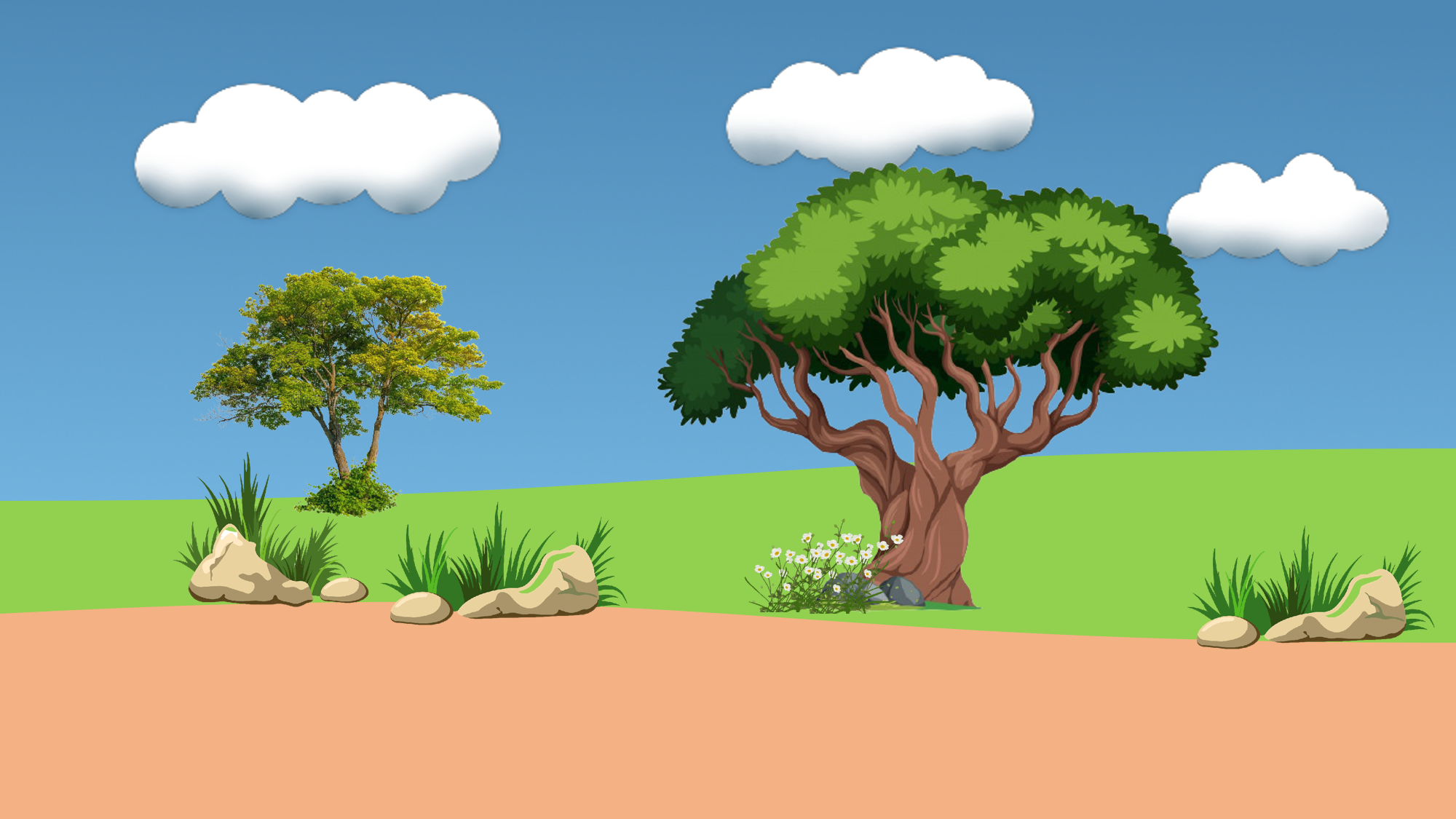 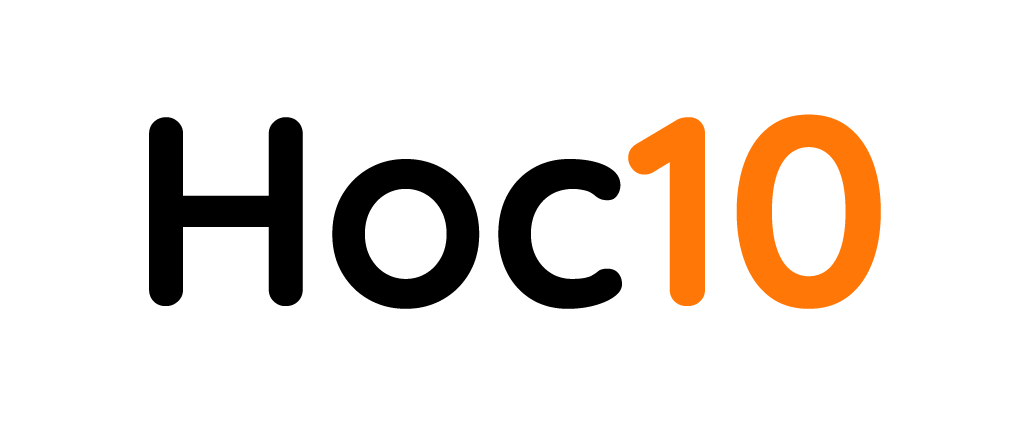 100 …. 98
A. <
C. =
B. >
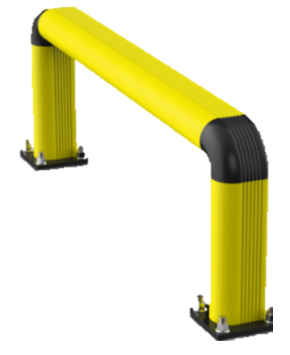 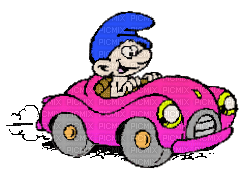 Kíttt….
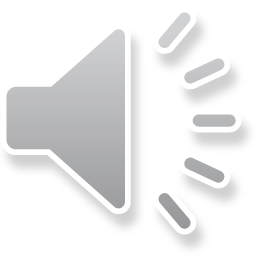 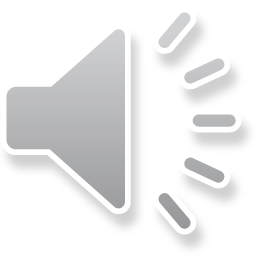 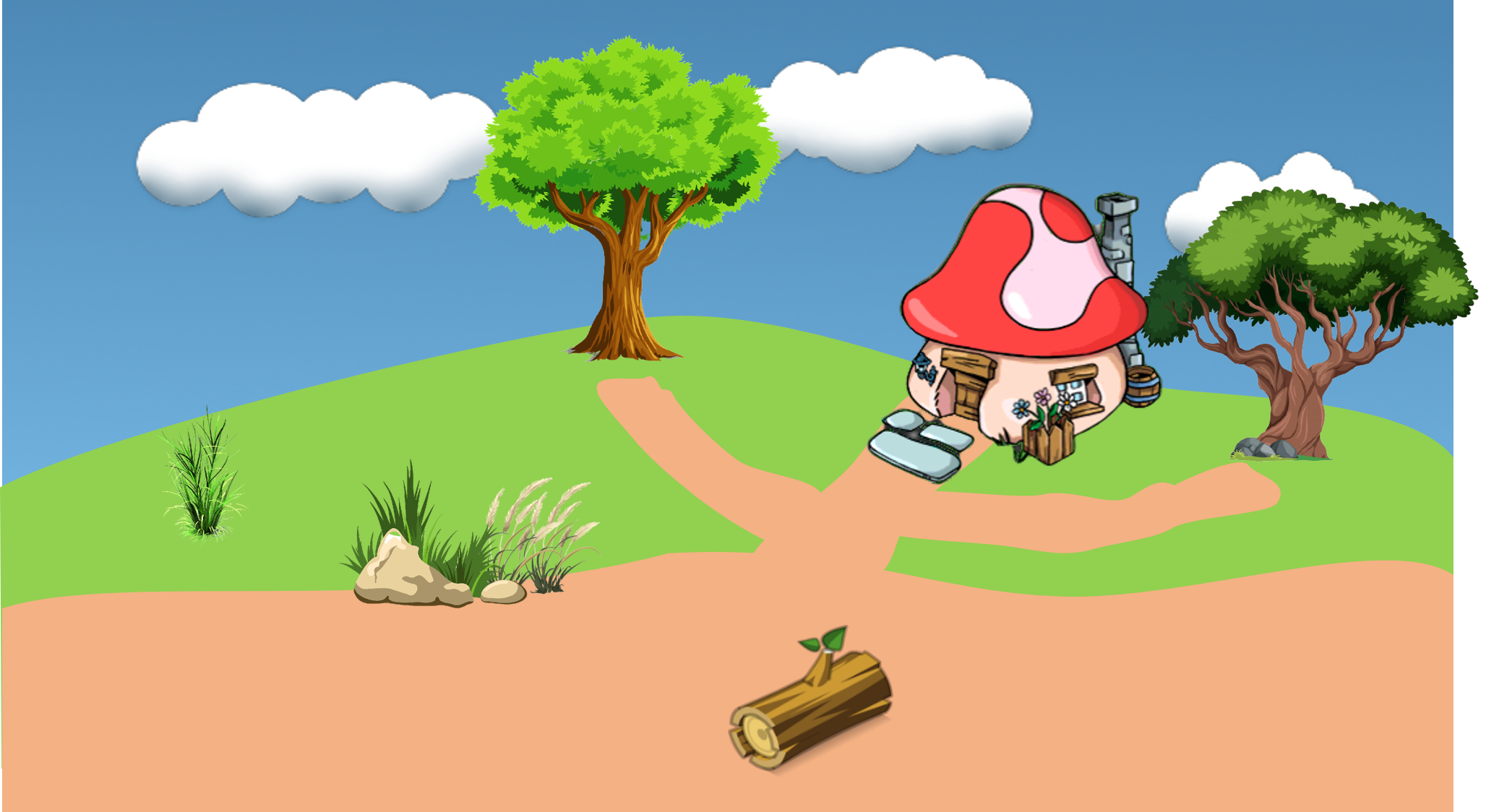 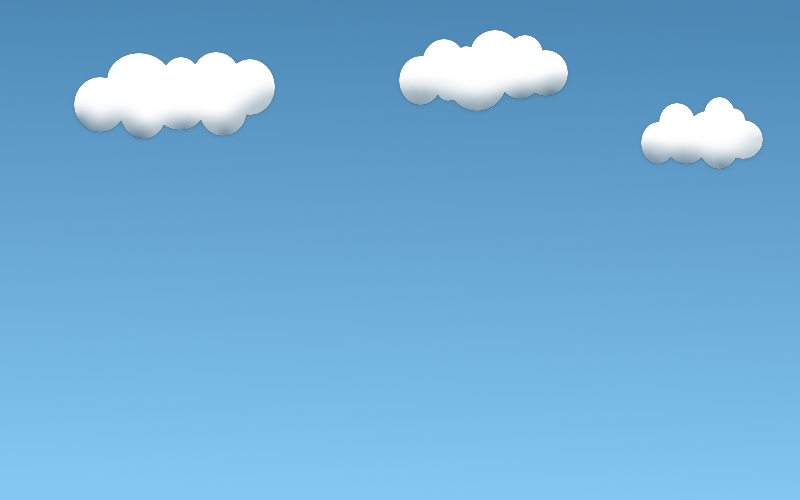 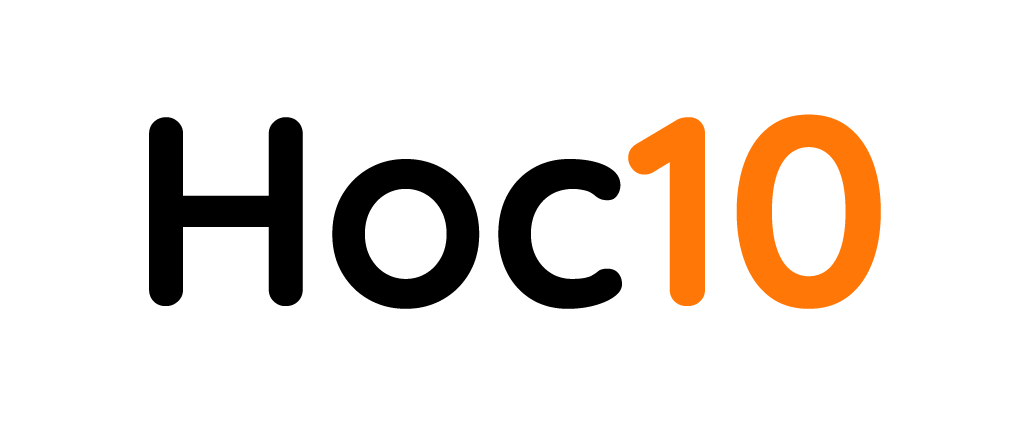 340, 403, 430, 304
Số lớn nhất là:
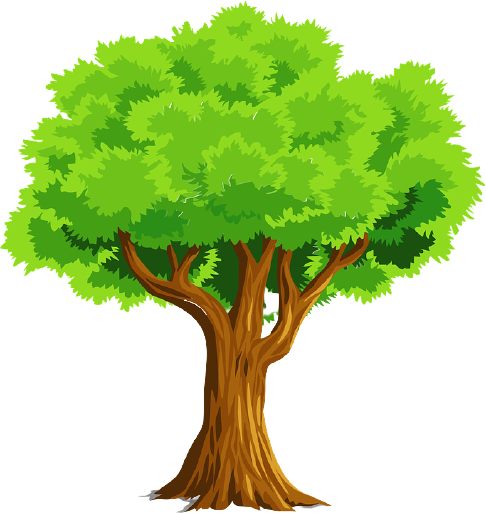 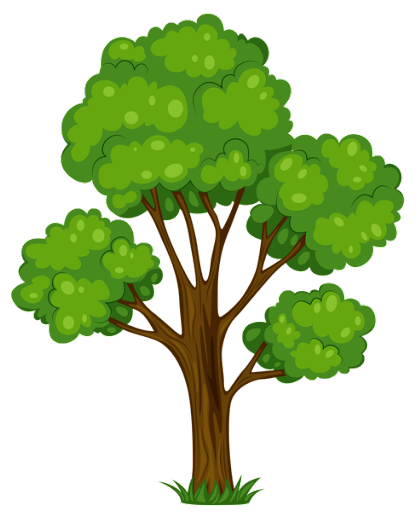 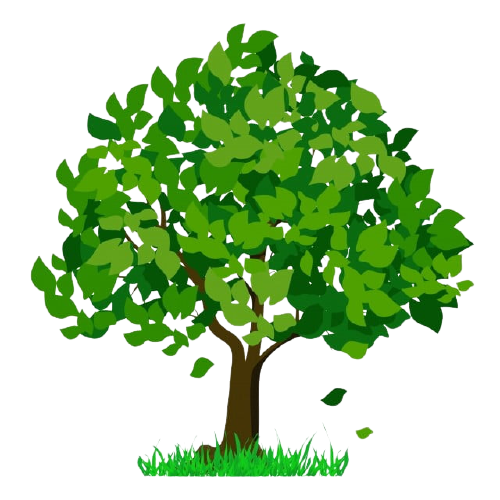 A. 340
C. 430
B. 403
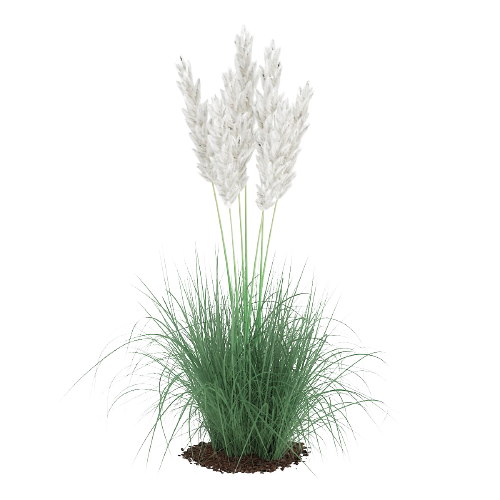 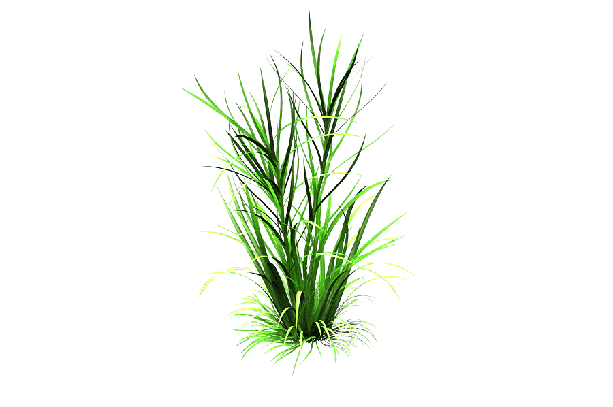 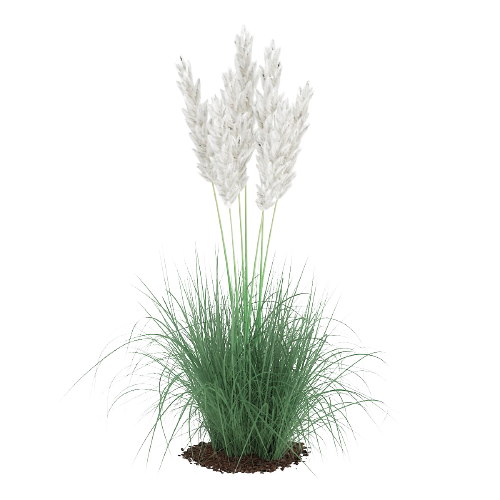 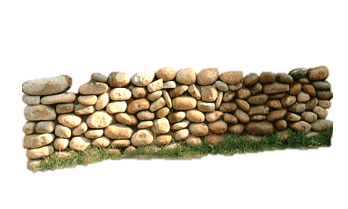 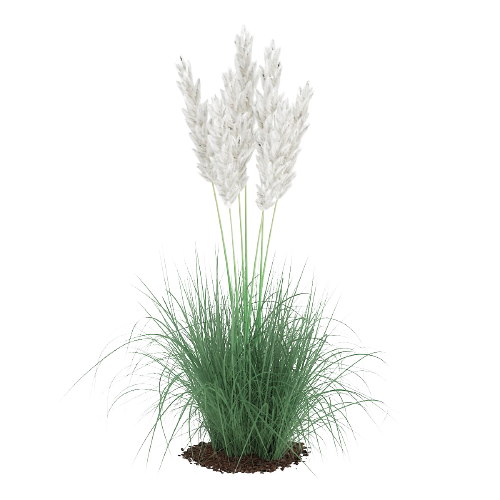 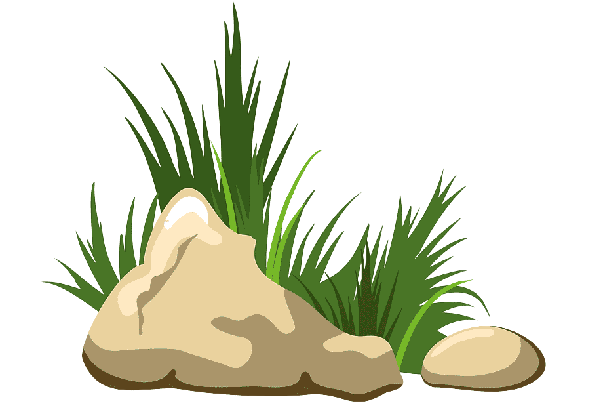 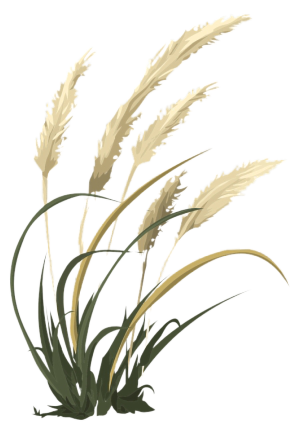 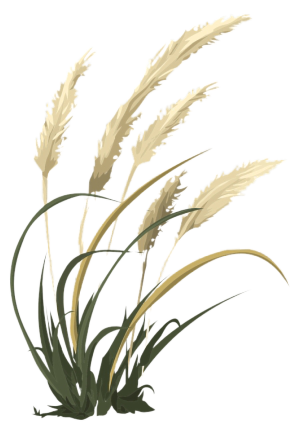 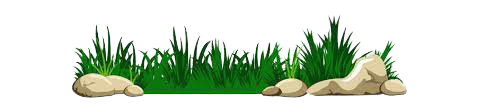 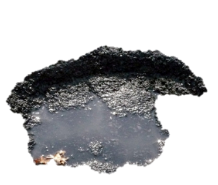 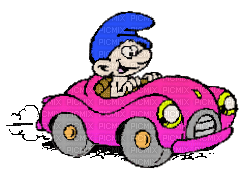 Kíttt….
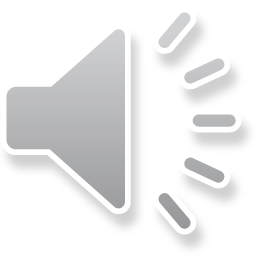 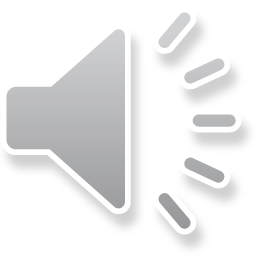 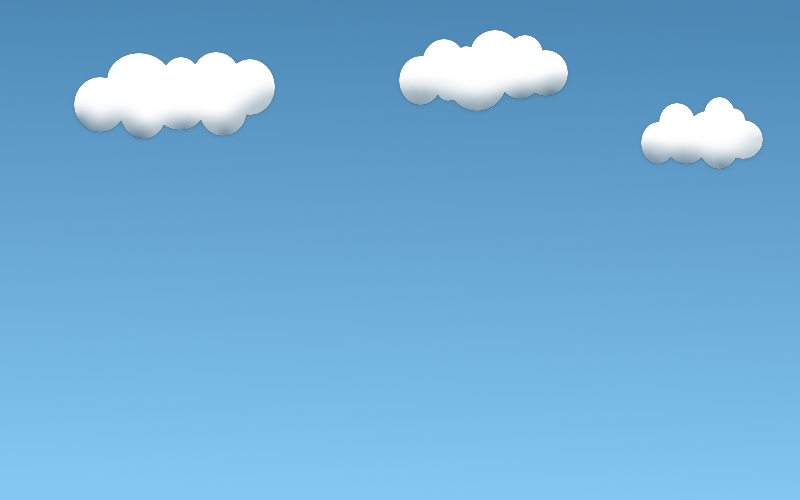 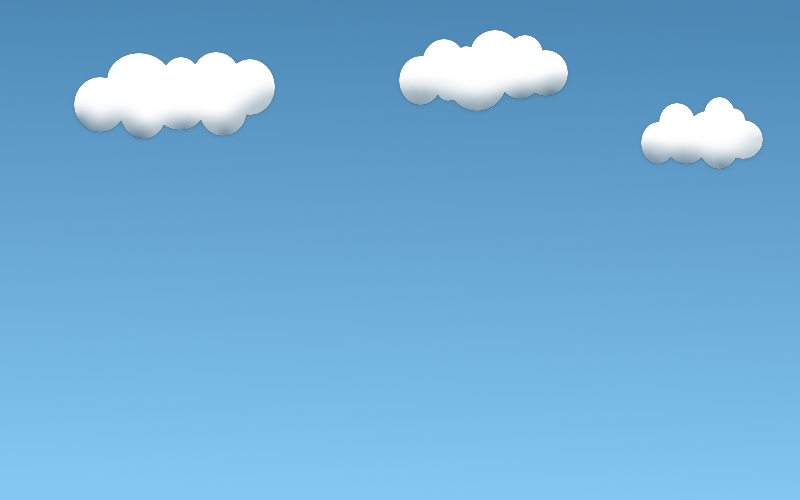 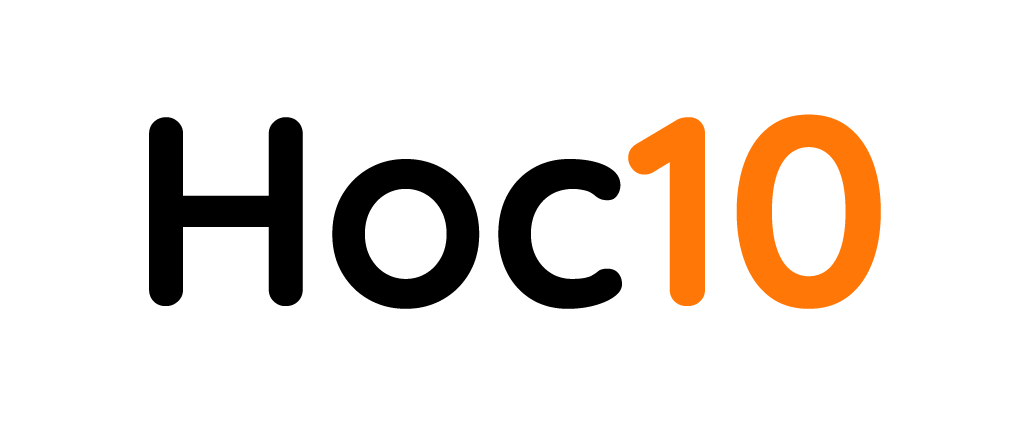 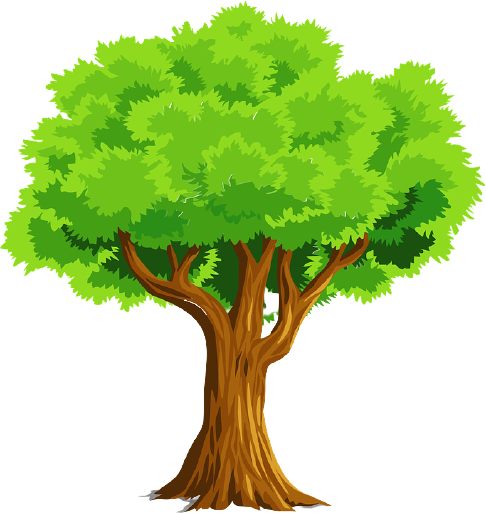 340, 403, 430, 304
Số bé nhất là:
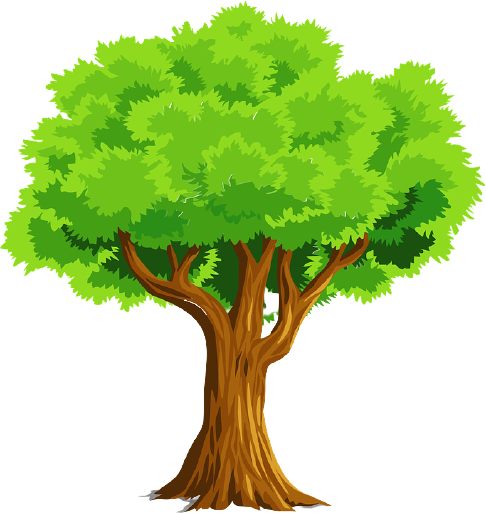 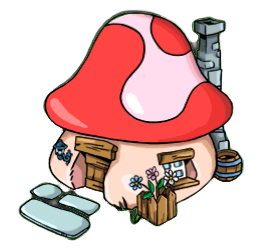 CHÀO MỪNG TÍ XÌ TRUM VỀ NHÀ
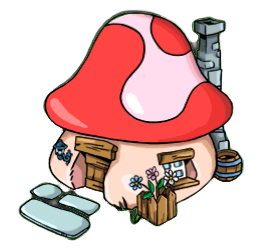 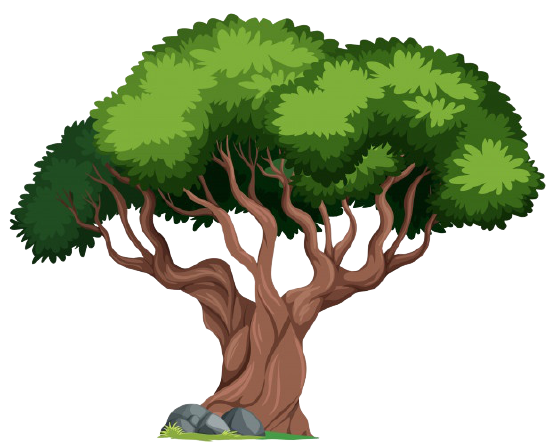 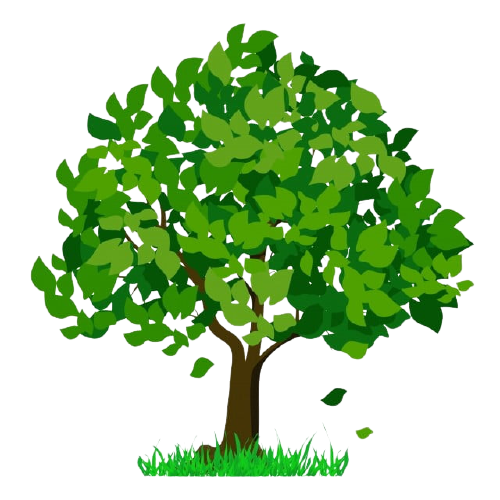 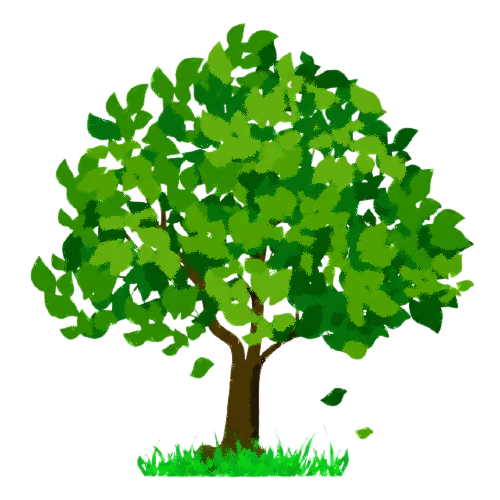 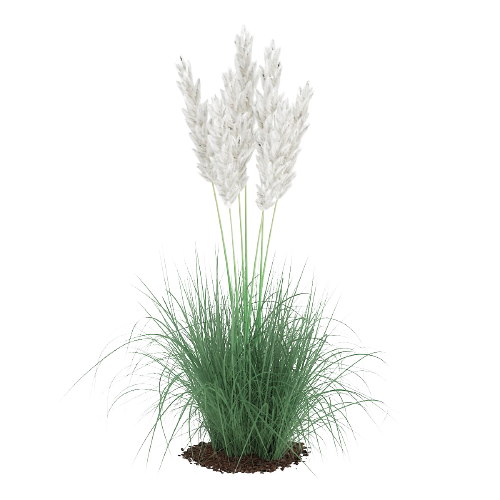 A. 340
B. 304
C. 403
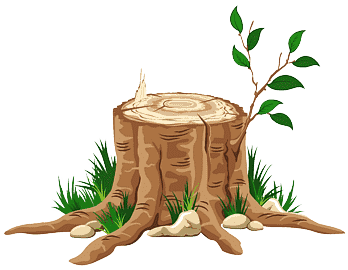 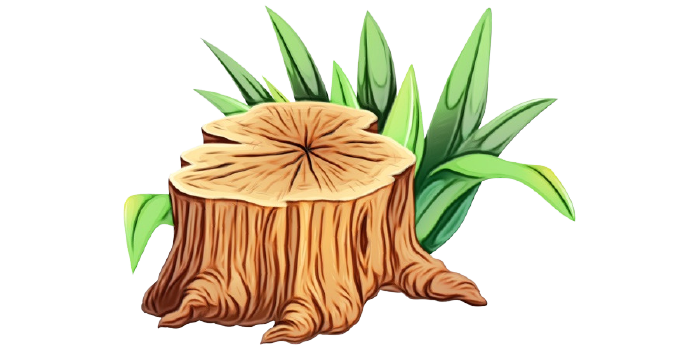 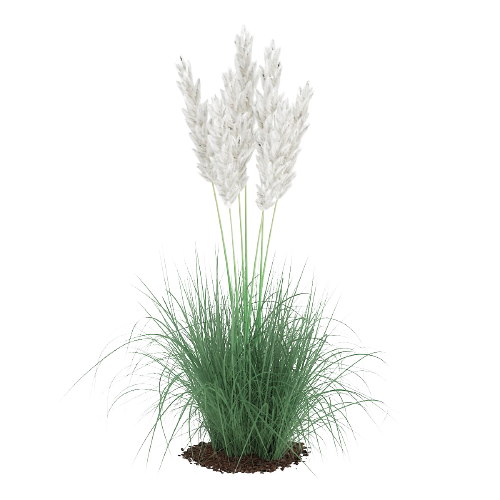 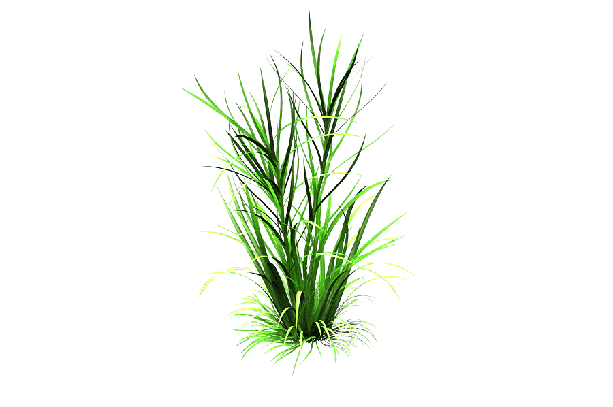 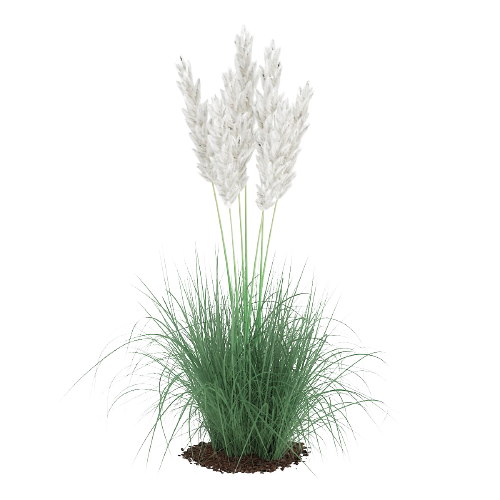 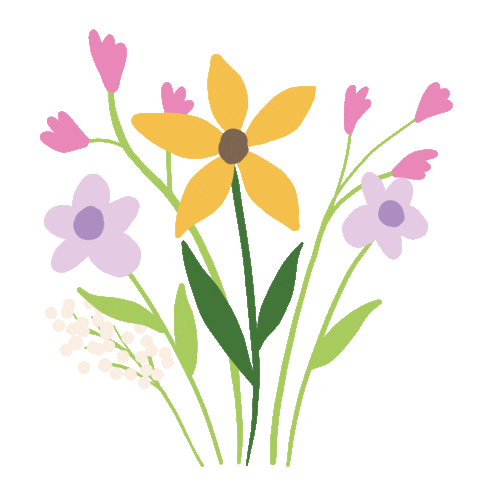 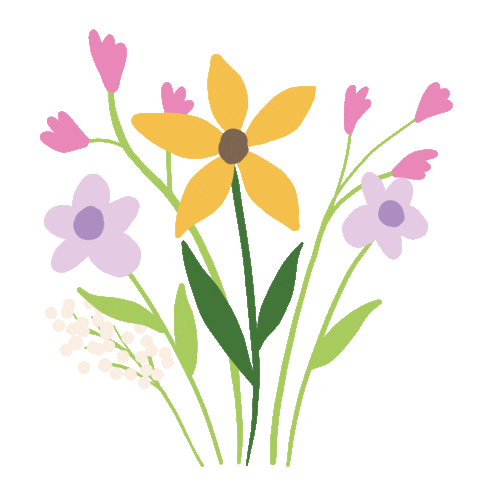 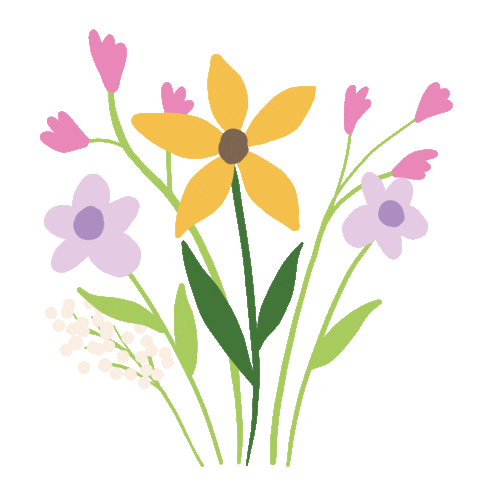 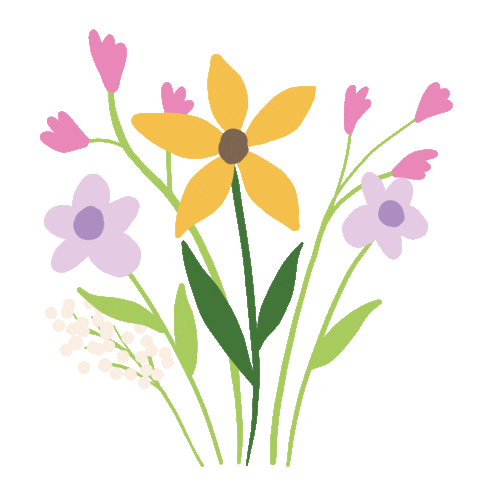 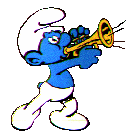 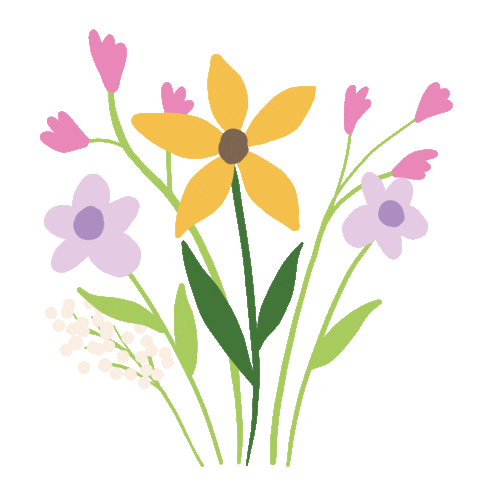 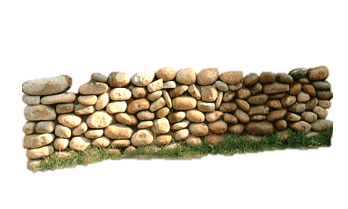 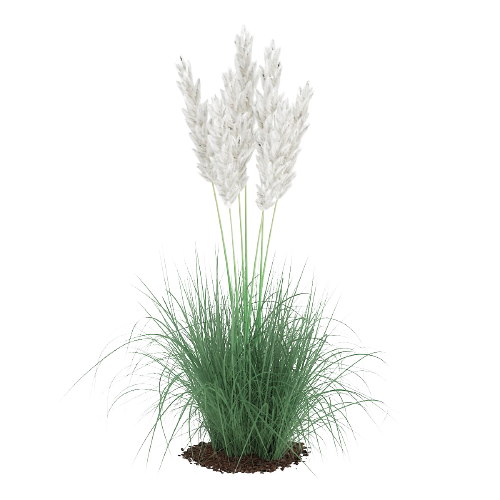 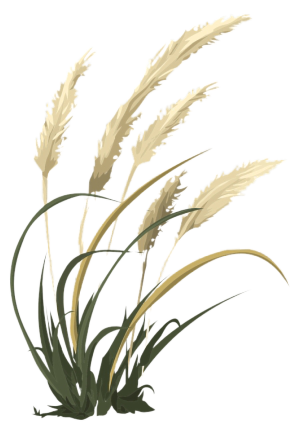 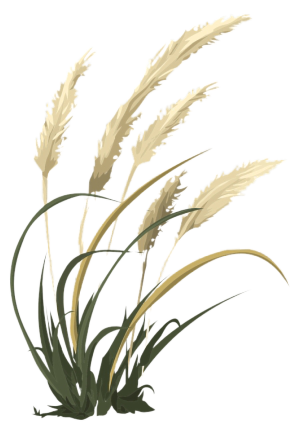 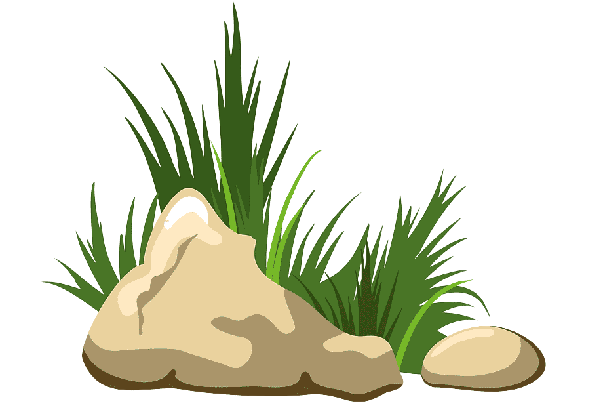 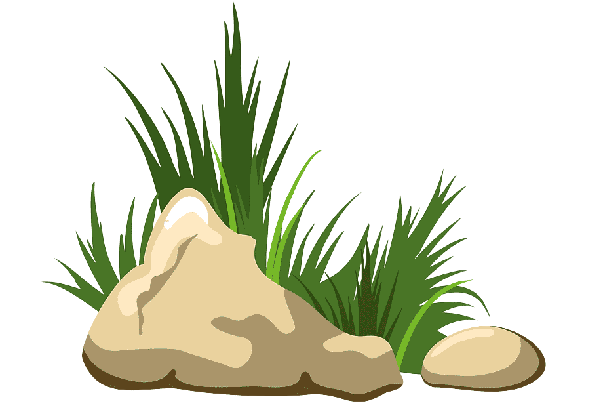 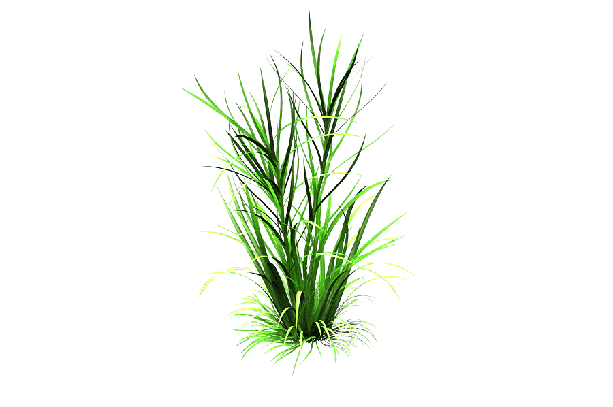 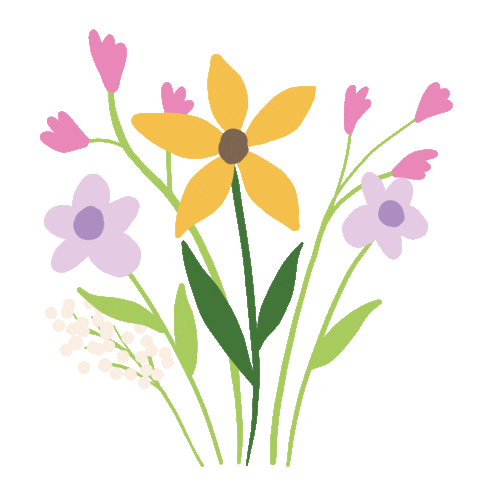 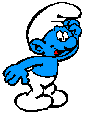 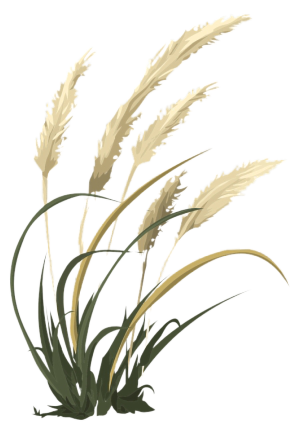 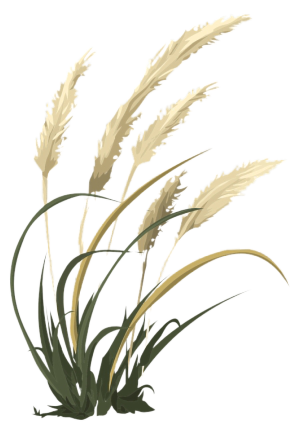 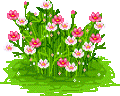 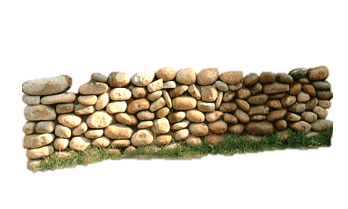 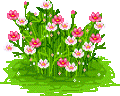 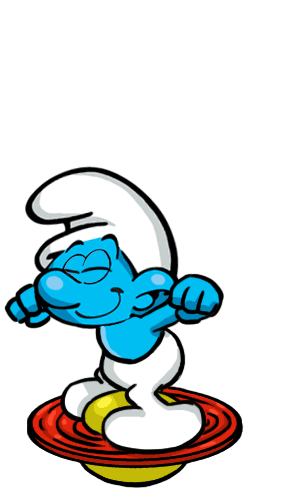 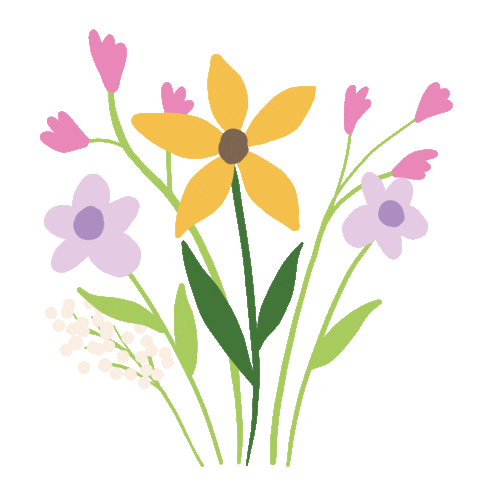 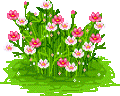 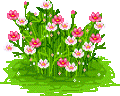 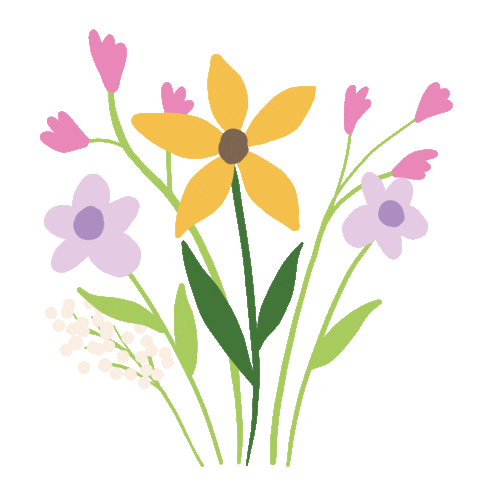 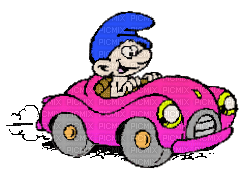 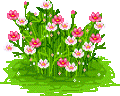 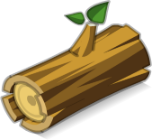 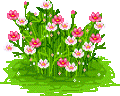 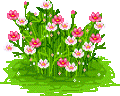 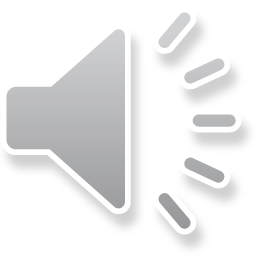 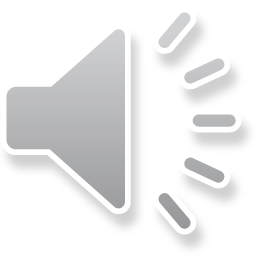 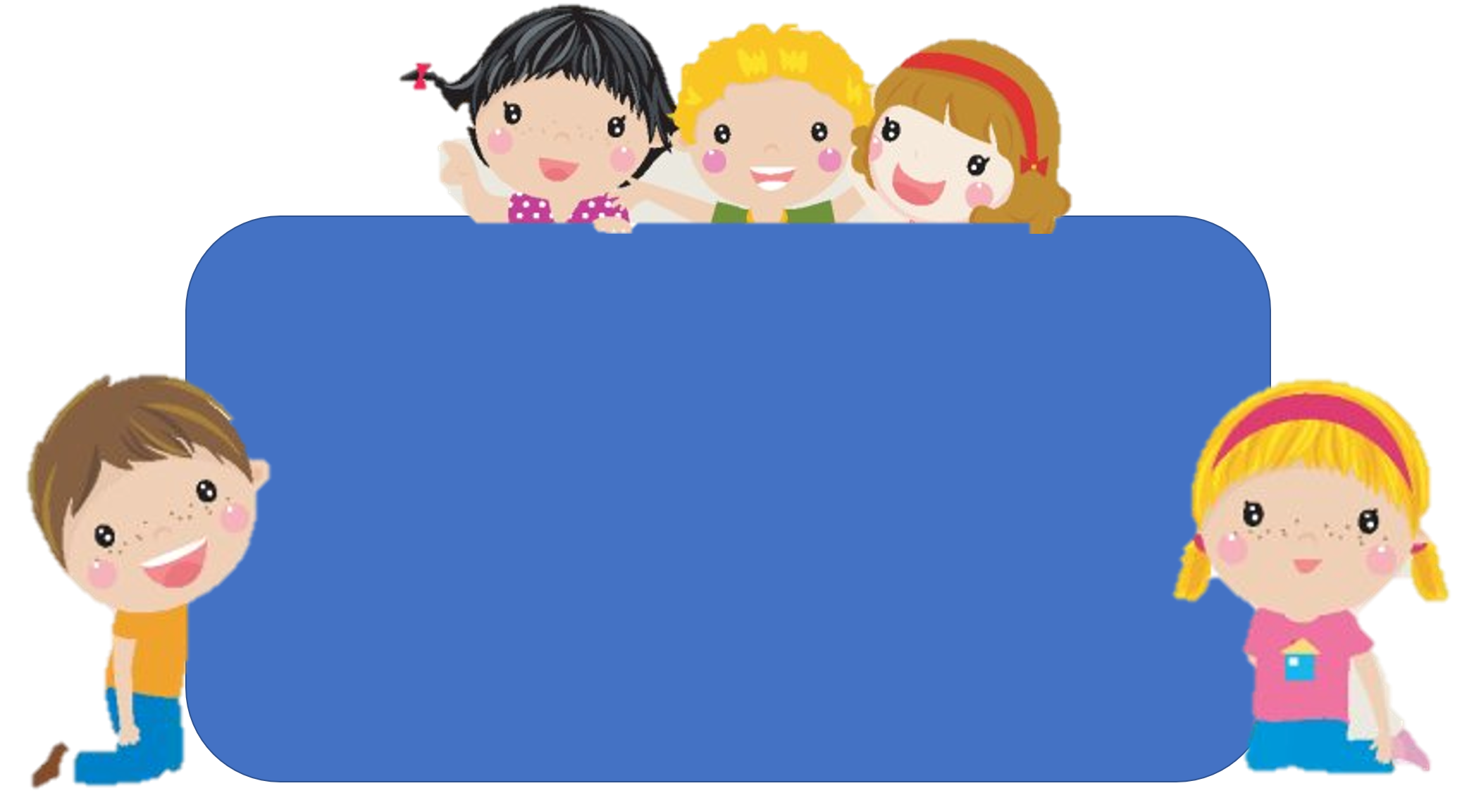 Bài học hôm nay em biết thêm được điều gì?